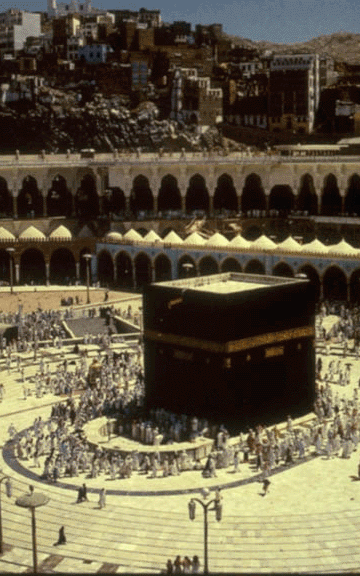 آشنایی با معماری اسلامی
شیوه خراسانی (صدر اسلام)
Beginning Islamic Architecture
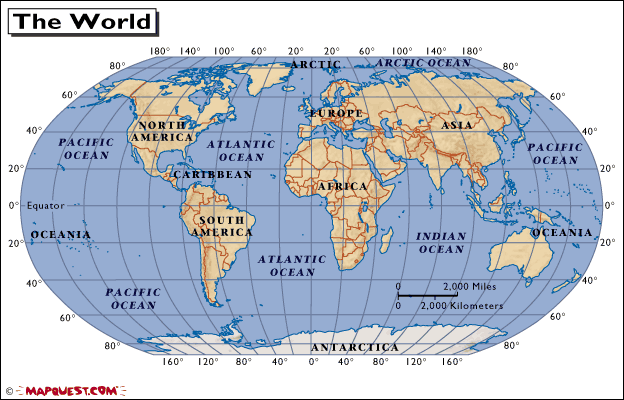 We are studying about this part of the world
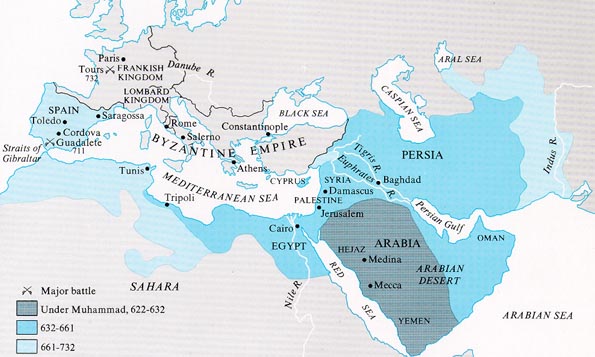 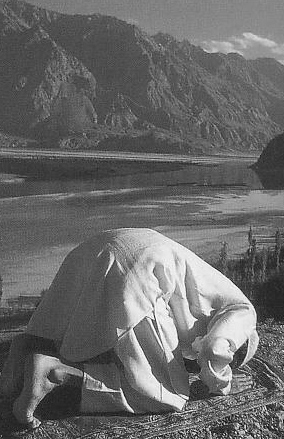 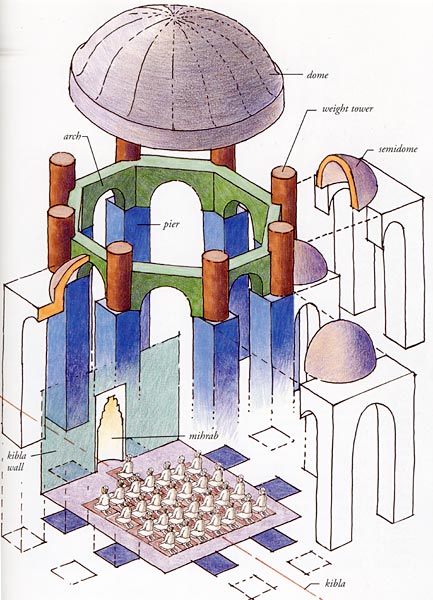 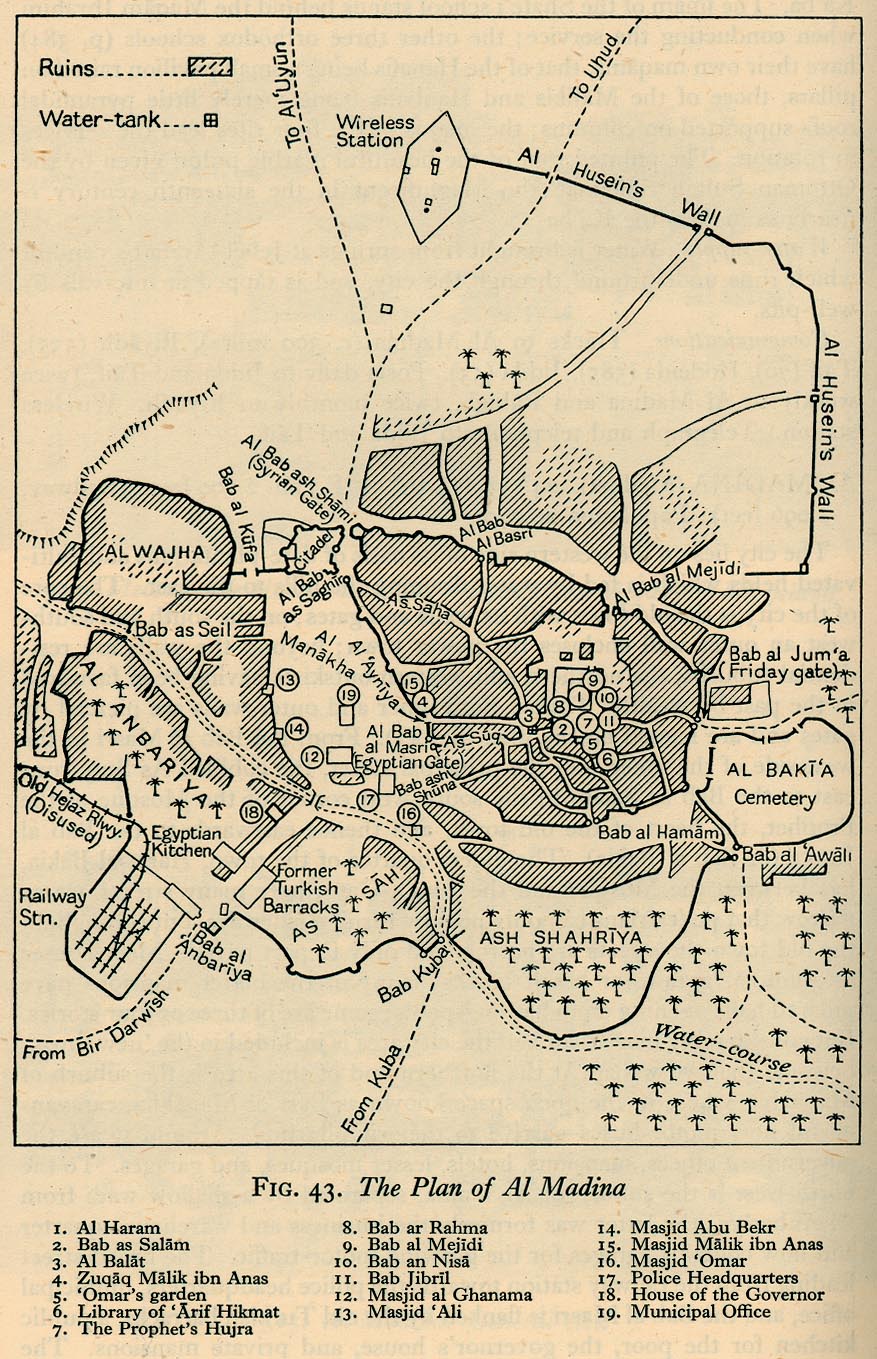 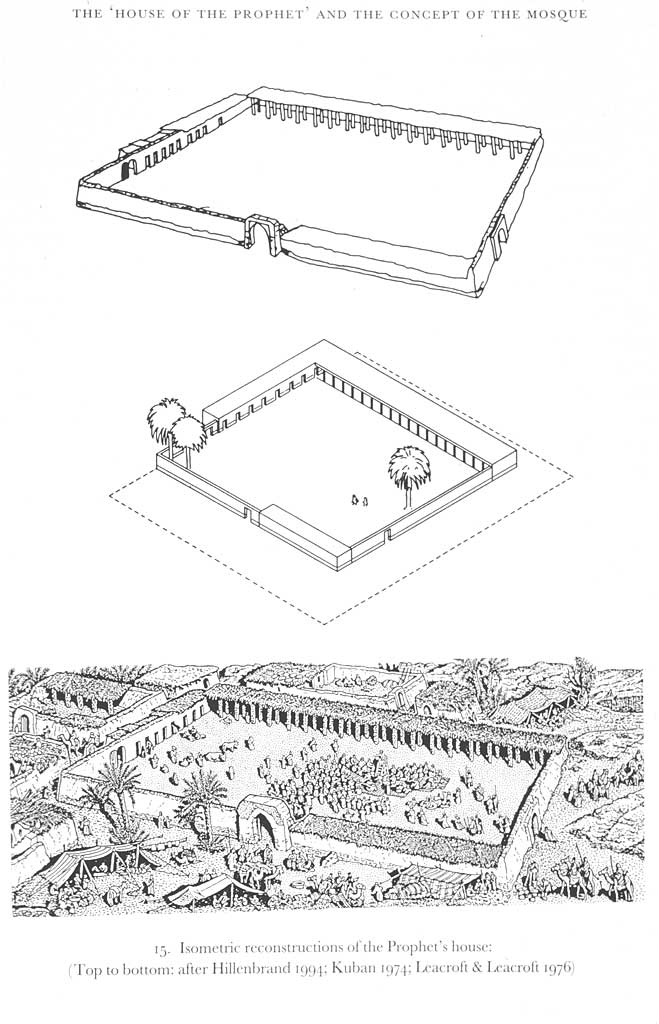 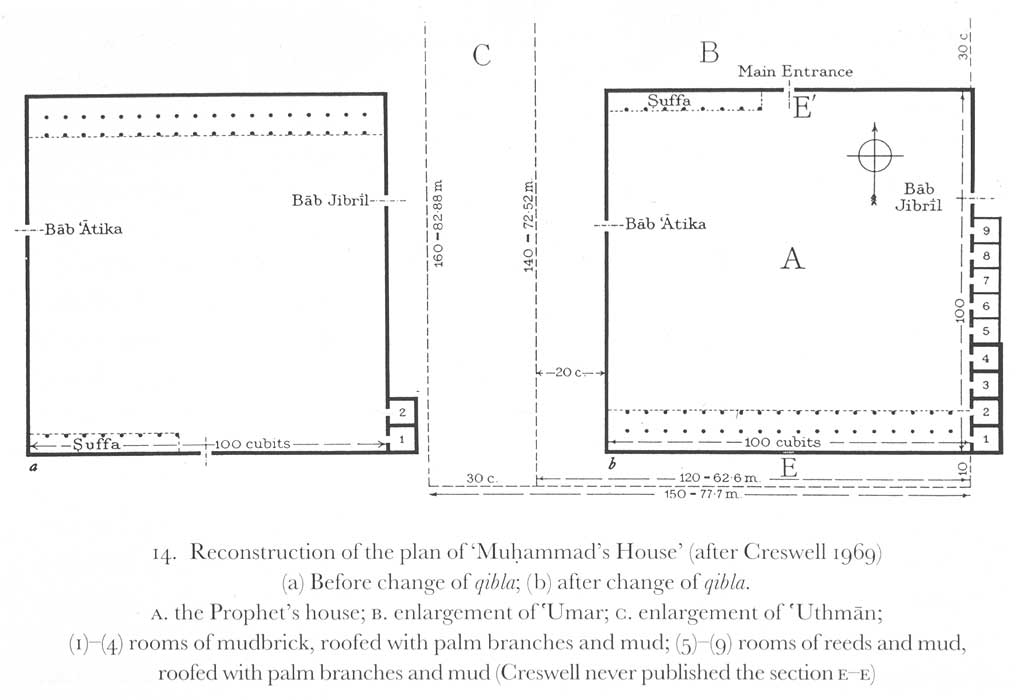 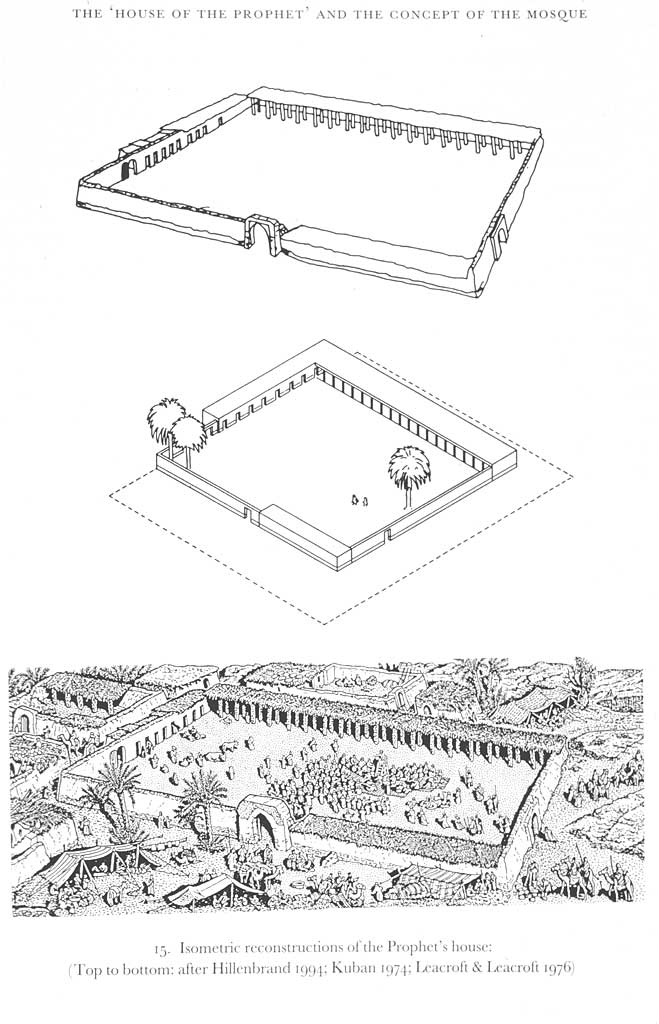 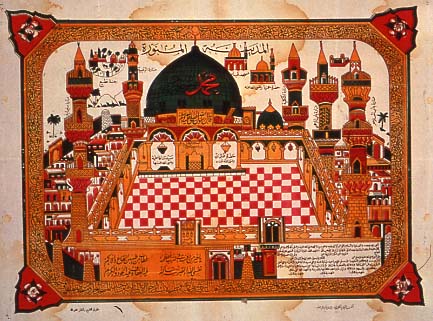 قبةالصخره
مسجد القصي
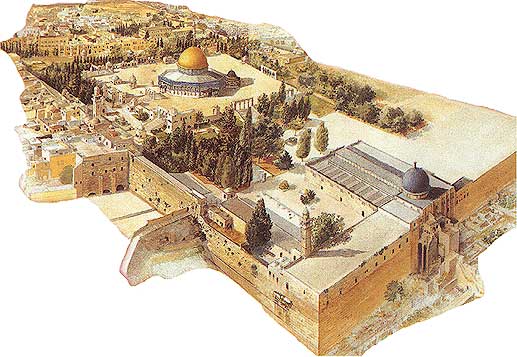 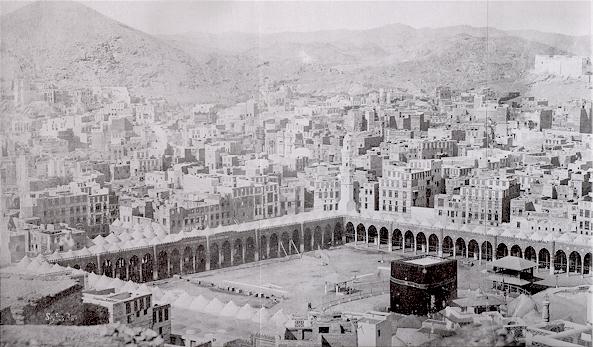 مسجدالحرام
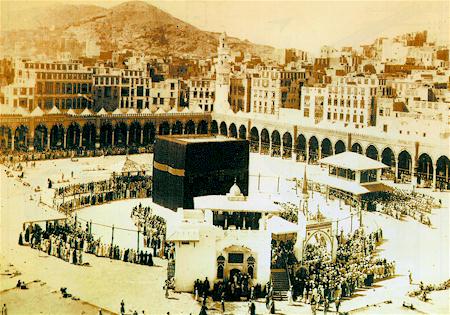 شيوه خراساني
شروع تقویم اسلامی
610
ظهور اسلام
622
اولین مسجد پیامبر در مدینه
م.م
637
اولین شکست ایران
657
سقوط کامل ساسانی
شیوه ها       زادگاه (خواستگاه)         بیشترین آثار
خراسان      کمتر تحت تاثیر مهاجمان
ابومسلم     قیام در 129 هجری   امویان به عباسیان
طاهریان    اواخر قرن 2  خراسان
صفاریان   اواسط قرن 3  سیستان و بلوچستان
علویان            //         مازندران 
سامانیان           //        خراسان
اولین بناهای مهم ساخته شده بعد از اسلام            مسجد

3 الگوی مهم و اصلی در مسجد سازی
1- شبستانی

2- آتشکده ای

3- گیری
ویژگی ها
مردم وارتر- ارتفاعات کوتاهتر    ابعاد انسانی
پرهیز از تزئینات – تزئینات محدود به گچبری های دیوارهای داخلی با الگوی ساسانی    ساده و خفیف تر
در چند قرن اول گنبد زده نمی شود    تداوم طاق آهنگ باچفد مازه دار  ارتفاع کمتر
مصالح کاملاً بوم آورد     خشت و آجر و چینه
تداوم شیوه پارتی است مگر در پلان ها (نماسازی، مصالح و ... تداوم پیدا میکند)
شروع اجرای طاق چشمه برای فضاهای مربع متوالی
گرچه اين شيوه به ظاهر در قرن اول هجري قمري پديدار گشت و تا قرن چهارم ادامه يافت، اما بايد به خاطر داشت كه اين شيوه ريشه در معماري پيش از خود داشت و بر معماري پس از خود نيز تأثير نهاد. اين شيوه در دوره‌اي بسيار پرفراز و نشيب در تاريخ كشورمان به مركزيت خراسان بالنده بود و به مرور زمان به شهرهاي ديگر نيز نفوذ كرد.
بناهاي ساده اين دوره يادآور ساده‌زيستي مسلمانان راستين صدر اسلام است. در آنها از تزيينات [انبوه ] سراغي نمي‌توانيم بگيريم؛ همچنين مردم‌واري به عنوان تأمين نيازهاي اساسي مردم در اين شيوه جايگاه ويژه‌اي داشت. در نحوه بكارگيري مصالح نيز سعي بر آن بود تا از مصالح بوم آورد، مصالحي كه در نزديكي محل ساخت يافت مي‌شود استفاده شود.
بناهای سبک خراسانی
مسجد مدينه 622 ميلادي
مسجد جامع فهرج 60-50 هجري
تاريخانه دامغان 150 هجري
مسجد جامع اصفهان
مسجد جامع اردستان
مسجد جامع نايين
مسجد جامع نيريز
فهرج یزد
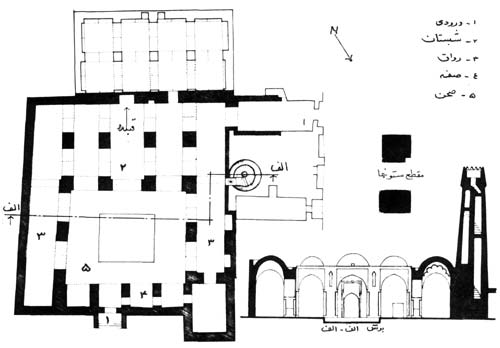 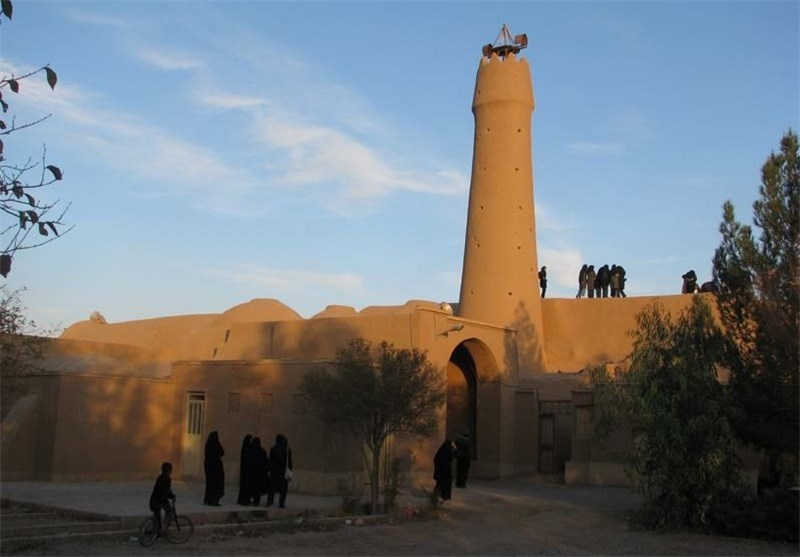 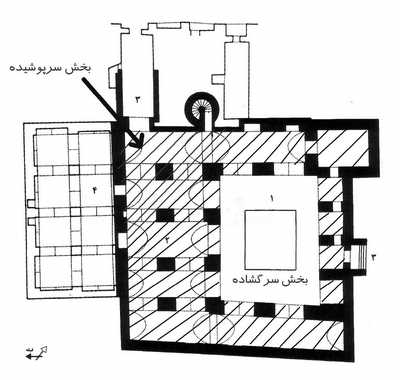 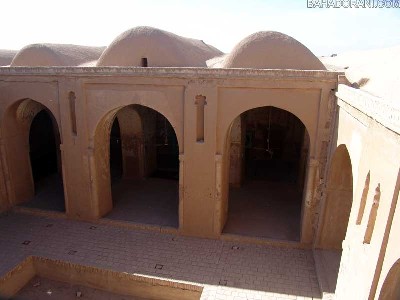 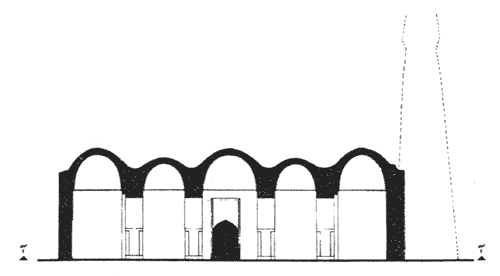 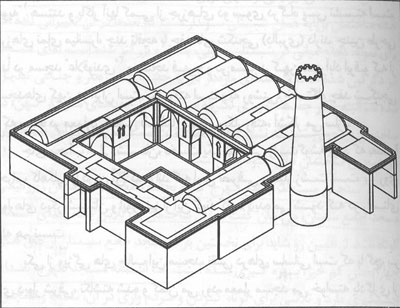 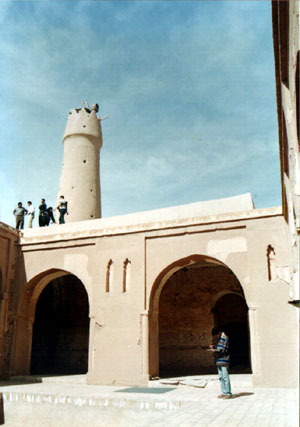 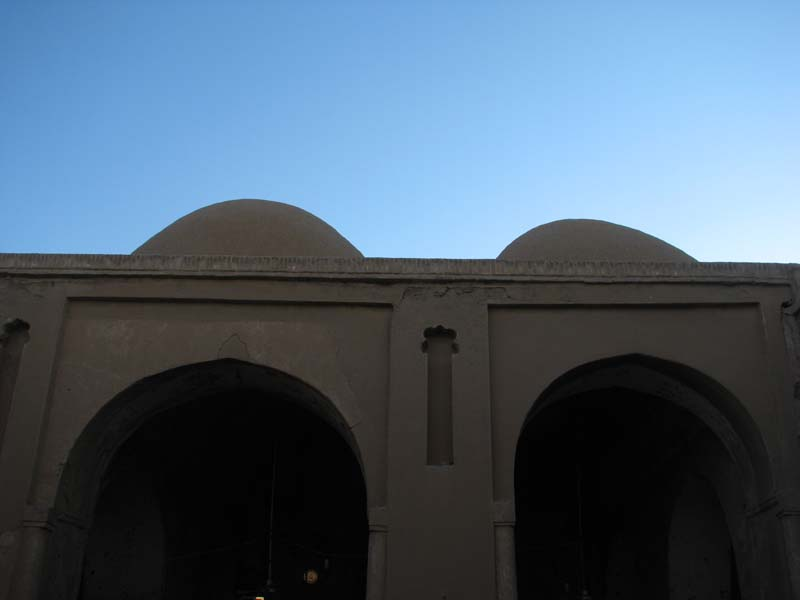 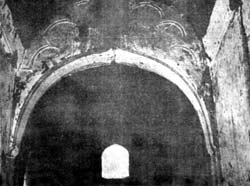 مسجد شبستانی
الگوی حیاط مرکزی
شیوه های نیارشی شیوه پارتی (ساسانی)
آرایه های تزئینات گچبری شکنجی (دالبری) همانند کاخ کسری و انتقال به معماری اندولسی
پوشش ها تماماً طاق آهنگ فقط در قسمت شمال نیم گنبد
چفدها تماماً مازه دار (خاگی)
پوشش نما از کاهگل و سیم گل
مصالح خشت و دیوارهای چینه ای
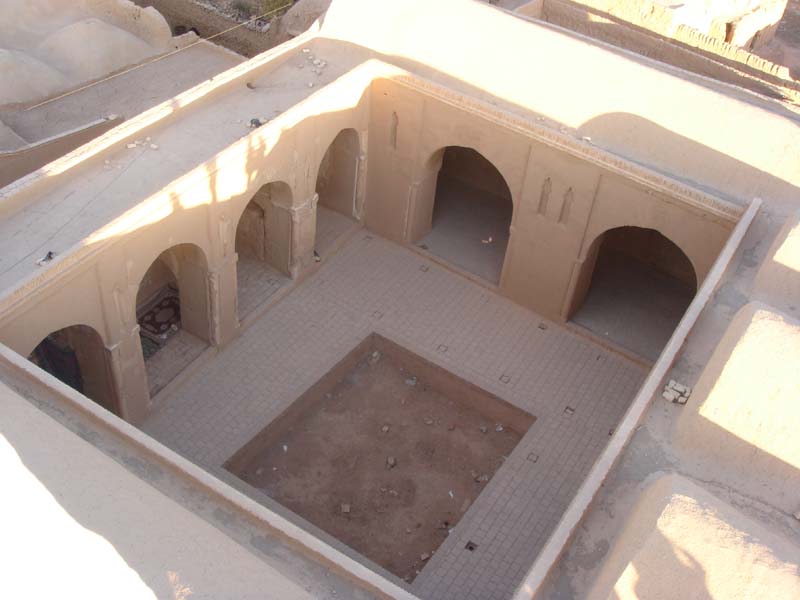 تاریخانه دامغان
دامغان در حدود چهارصد سال پيش از ميلاد مسيح چنان عظمتی داشت که اشک سوم و تيرداد اشکانی در سال 249 پيش از ميلاد آن را پايتخت خود اعلام نمودند. اين شهر تا قرن دوم ميلادی اهميت خود را حفظ کرد و مرکز ايالت بزرگ قومس بود. 
برخی ها, طرح اين شهر را به هوشنگ نسبت داده اند. اين نظريه به واقعيت نزديکتر است که مردم اين منطقه دراطراف رودخانه چشمه علی که در دره کوههای شمالی جاری است اسکان يافتند و مدنيتی را بوجود آوردند. 
چنانکه نوشته اند, نزديک به چهارصد سال پيش از ميلاد جمعی از مغان در مسير رود سکنی گزيدند و به همين علت, نخست اين منطقه ده مغان ناميده می شده و به مرور زمان و در آخر الامر به دامغان تبديل گرديد. دامغان مدتی پايتخت زمستانی اشکانيان بود و تا کشته شدن يزدگرد, آخرين پادشاه ساسانی موقعيت خود را  حفظ کرد. در دوره های حکومت امويان ,عباسيان , طاهريان , سامانيان , سربداران و ديلميان دامغان از موقعيتی ممتاز برخودار بود .
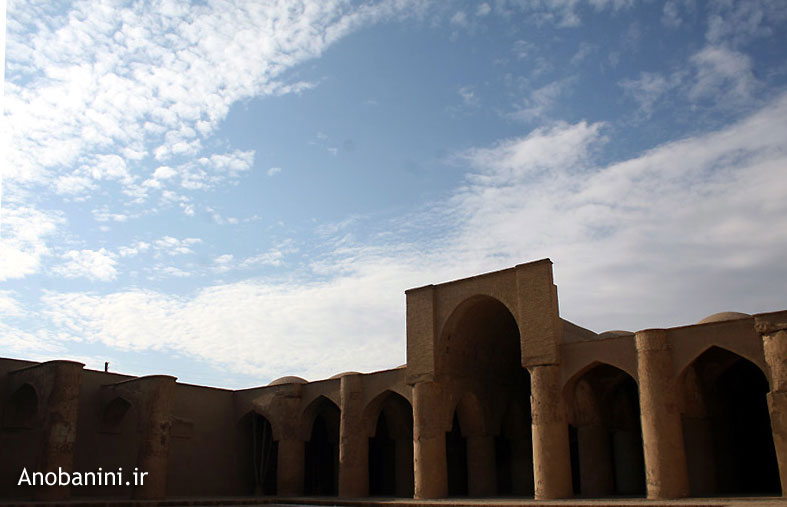 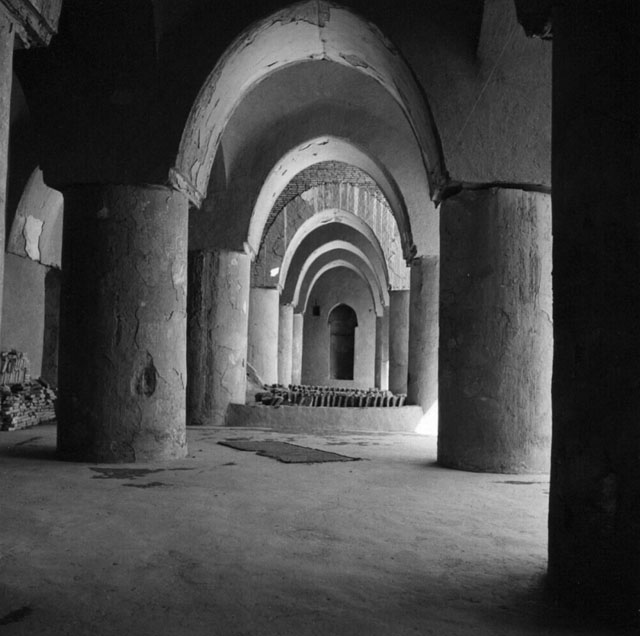 Interior view during restoration
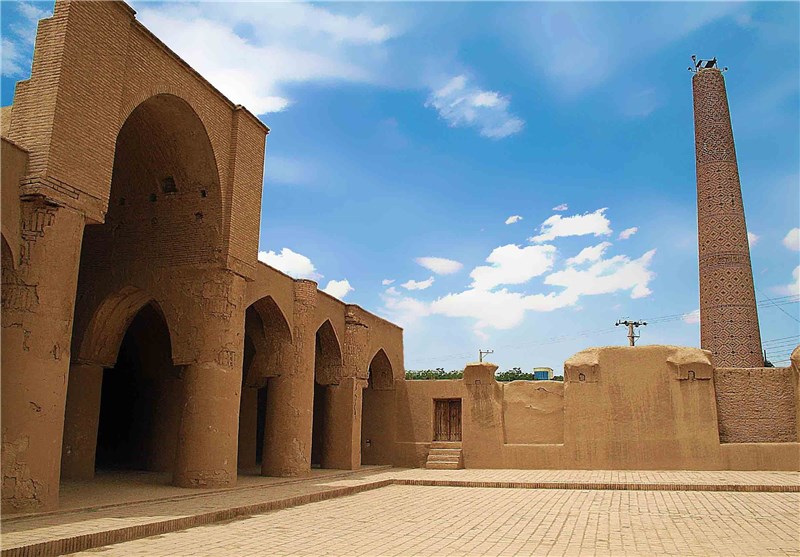 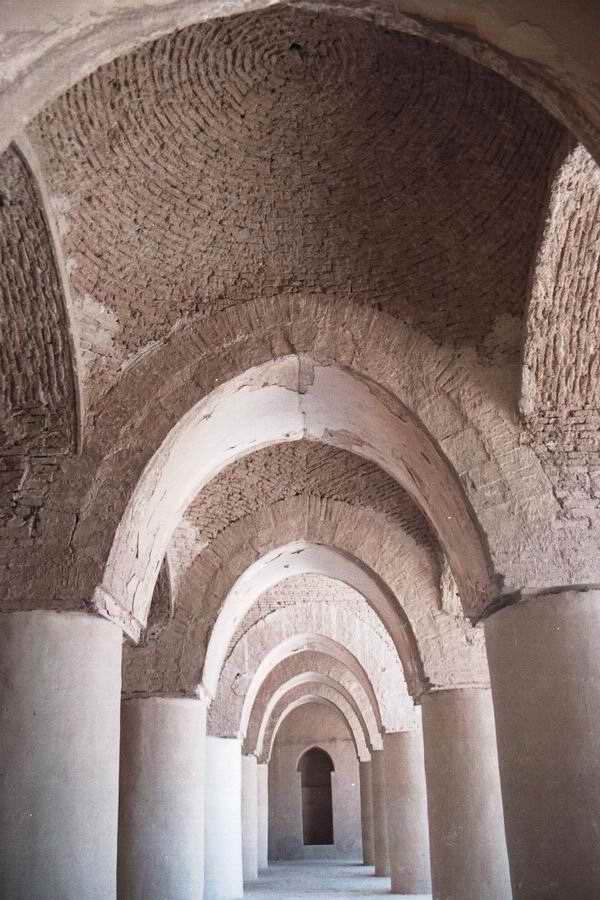 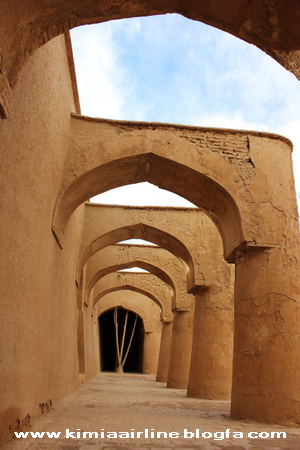 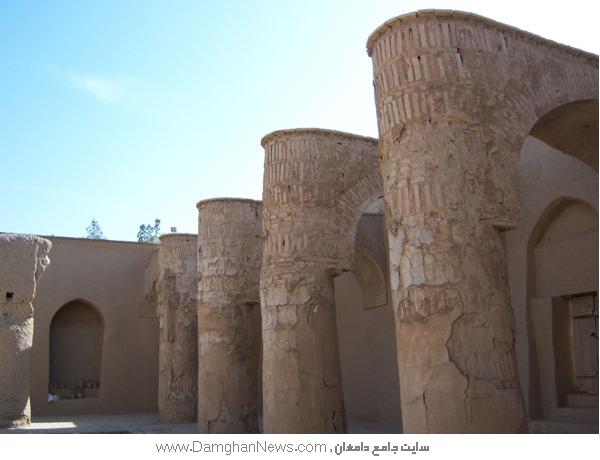 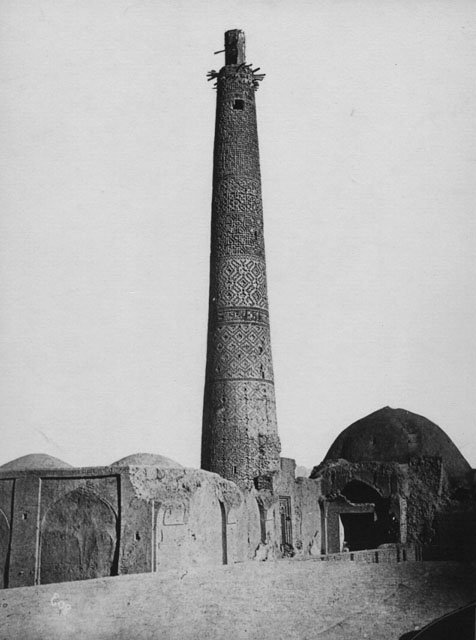 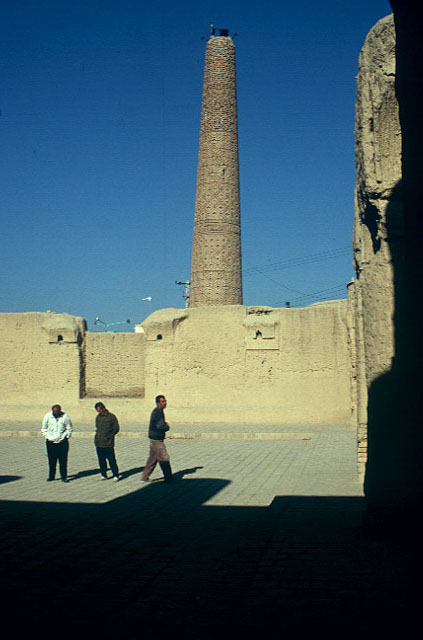 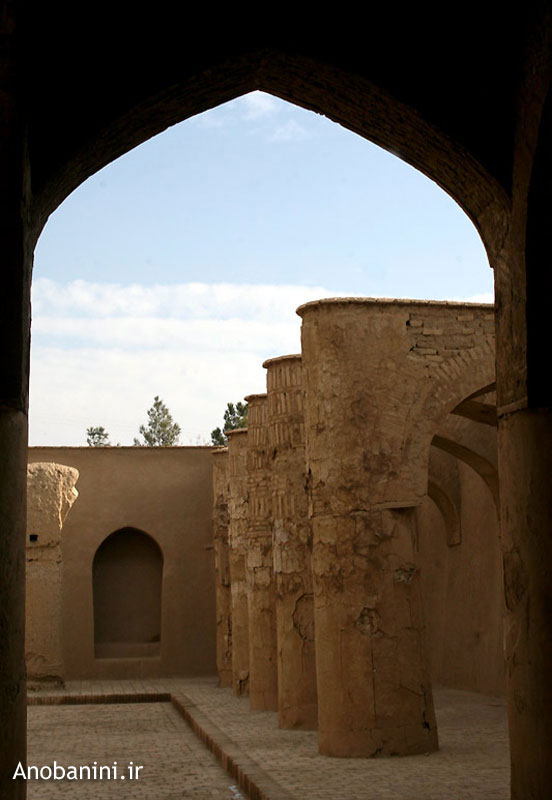 شبستان ستوندار 
حیاط مرکزی
ستونهای گرد و قطور نسبت به بار وارده
مصالح آجری
پوشش بخش میانب طاق آهنگ و بقیه قسمت ها طاق چشمه
در اول چفدها مازه دار  بعد ها طی مرمت تبدیل به چفدهای تیزه دار شدند.
دهانه وسط بزرگتر در جهت شکوه دادن به بنا
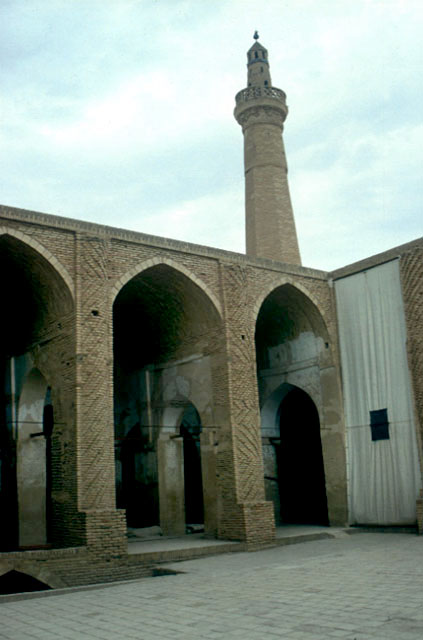 مسجد جامع نائین
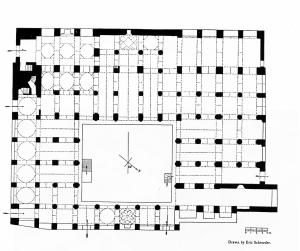 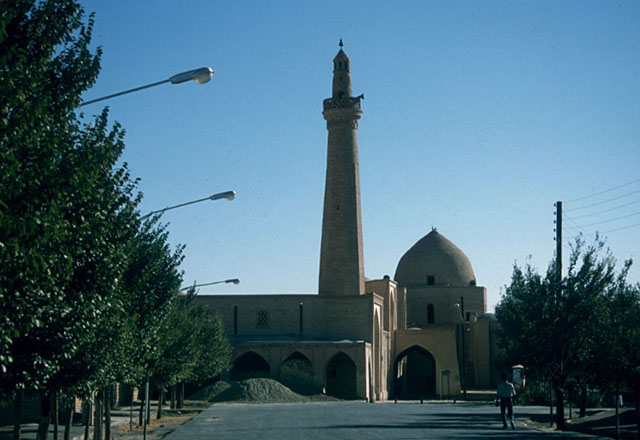 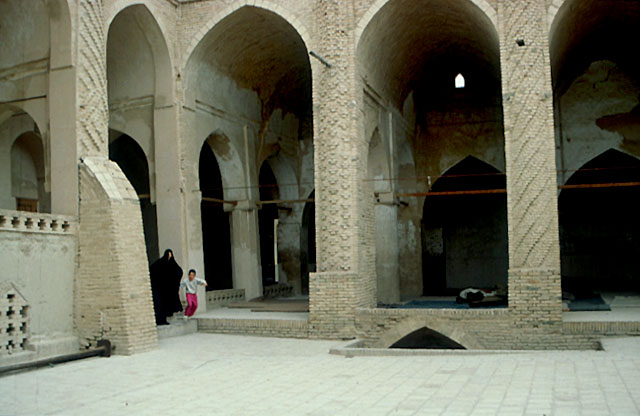 Friday Mosque of Na'in, Na'in, IranInterior view of the courtyard, facing the eastern corner
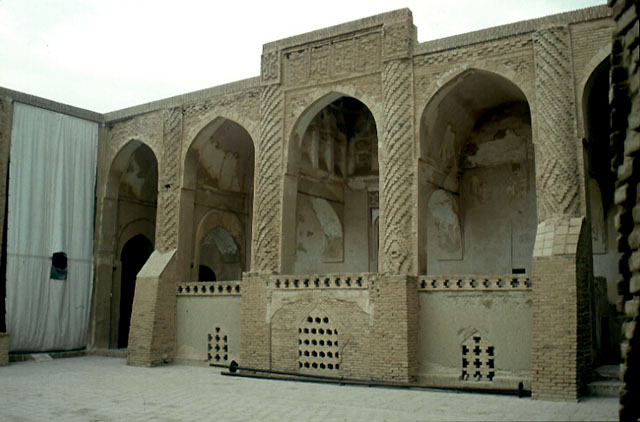 Friday Mosque of Na'in, Na'in, IranInterior view of the courtyard, facing the northeast façade
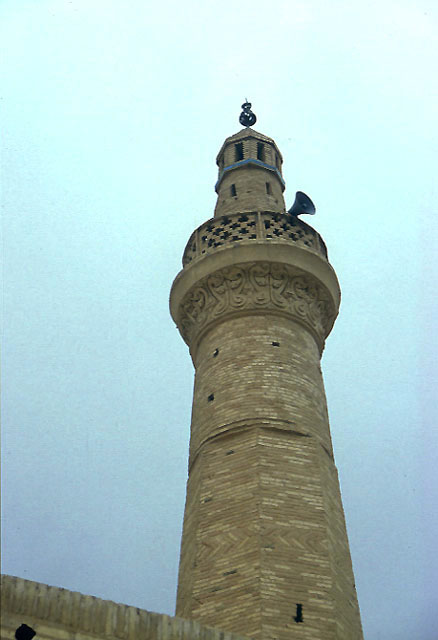 شبستانی ستوندار
کهن ترین بخش قسمت جنوبی که در دوره رازی دگرگون شده است.
نمای مسجد شیوه رازی با ویژگی های سبک خراسانی
چفدها برای نخستین بار از مازه دار به تیزه دار تبدیل شده است.
استفاده از طاق پتکانه و مقرنس
گچبری های فراوان و زیبا بر روی ستون ها و فضاهای داخلی
سادگی شیوه خراسانی را ندارد.
ساخت کمرپوش ها در قرن هشتم به عنوان بخش زنانه
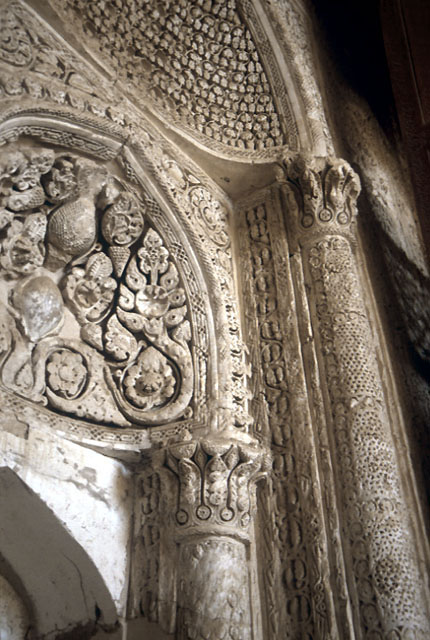 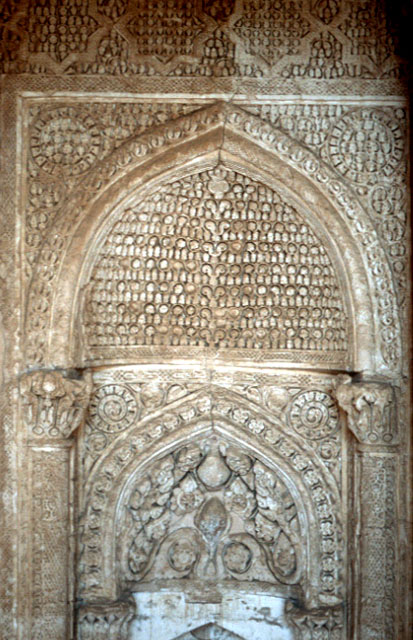 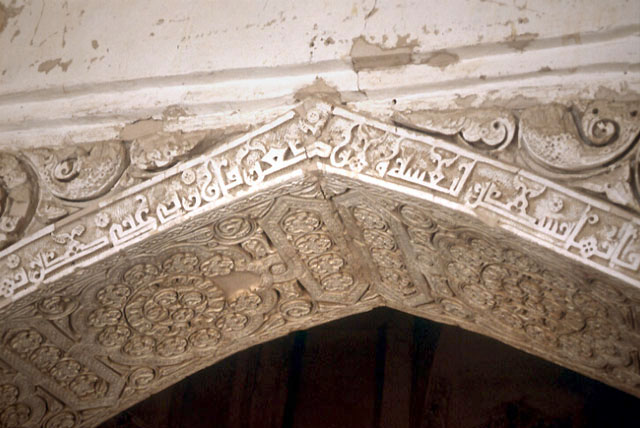 Friday Mosque of Na'in, Na'in, IranDetail view of a carved stucco soffit
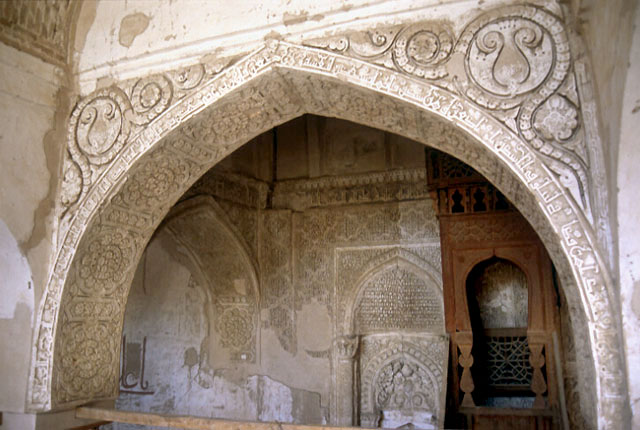 Friday Mosque of Na'in, Na'in, IranInterior view of the sanctuary, with the mihrab and minbar beyond a carved stucco arch
مسجد نیریز
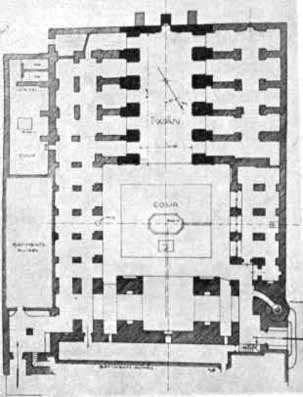 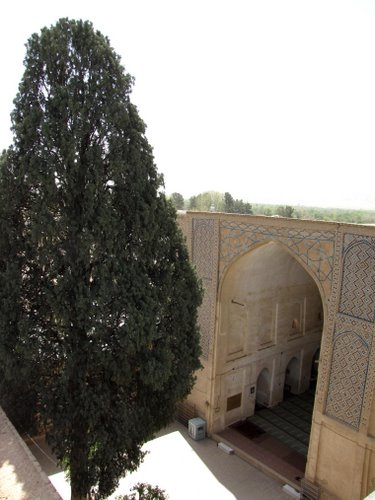 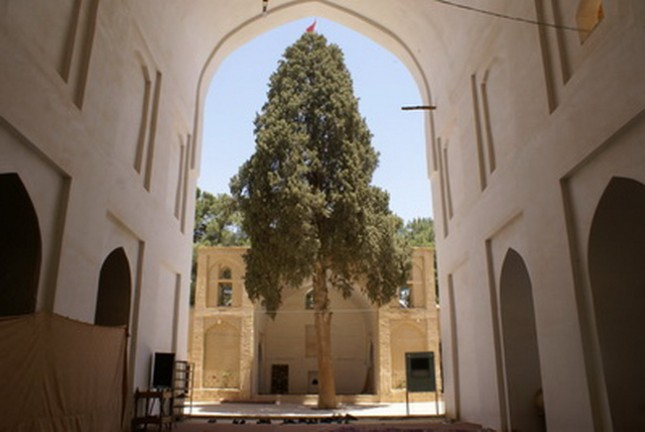 تهرنگ مسجد گیری (تک ایوان) بوده است.
غیر از ایوان، تمام مسجد مربوط به دوره قاجار
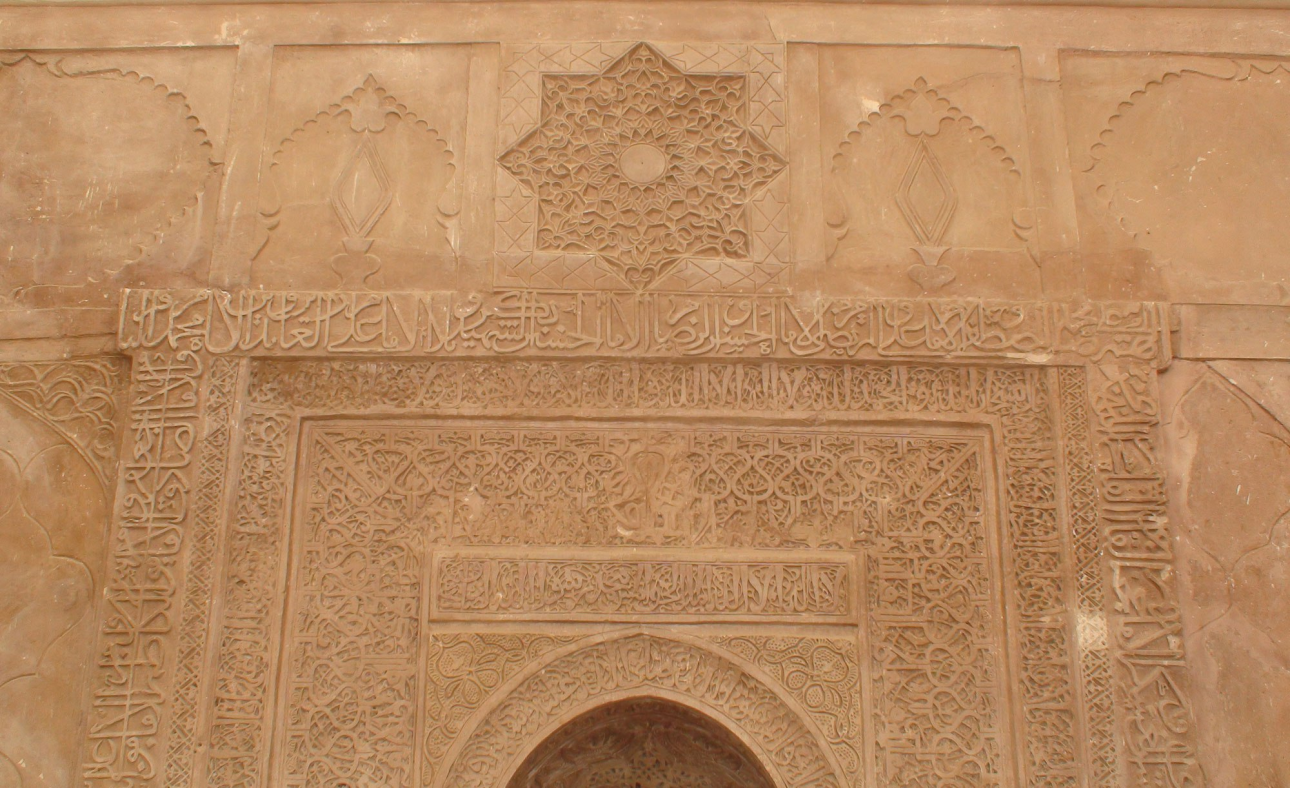 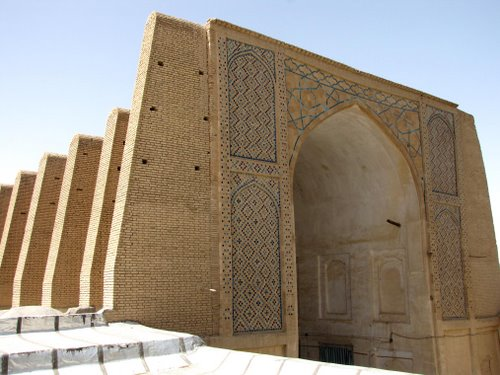 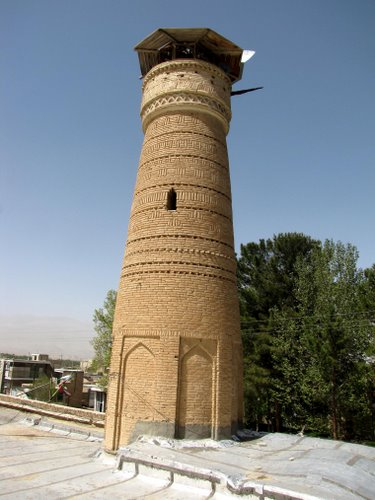 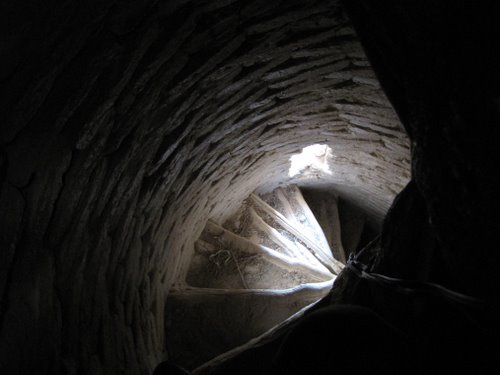 ویژگیهای شیوه خراسانی
مردم واری
مصالح بوم اورد
استفاده از ستونهای کلفت و کوتاه
آجرچینی در تداوم روش پارتی
شروع اجرکاری در تزئینات در اواخر دوره
مسجد سازی (بومسلمی یا شبستانی- گیری- آتشکده ای)
ادامه پوشش طاق اهنگ برای فضاهای مستطیلی و شروع اجرای طاق چشمه برای فضاهای مربع متوالی
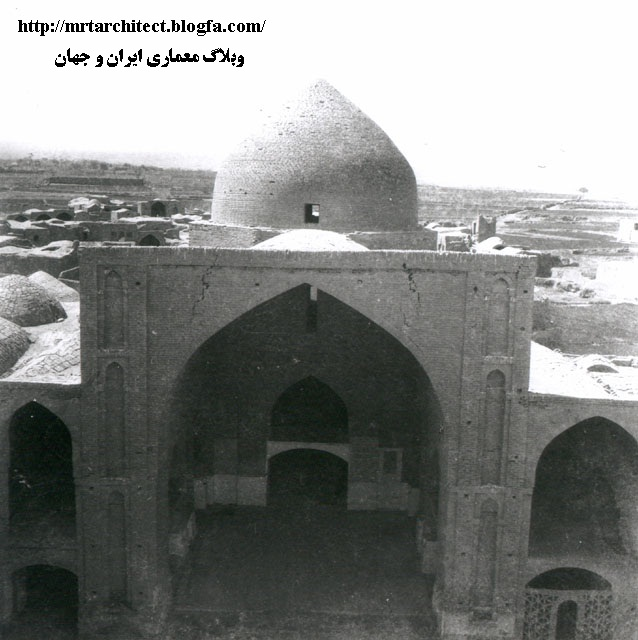 مسجد جامع اردستان
گنبد دو پوسته ‚كتيبه هايي بخط كوفي وثلث گچ بريهاي روي آجر و محراب هاي بسيار زيبا وچشم نواز وهنرمندانه كه بدست هنرمندان مسلمان و ايراني خلق گرديده.
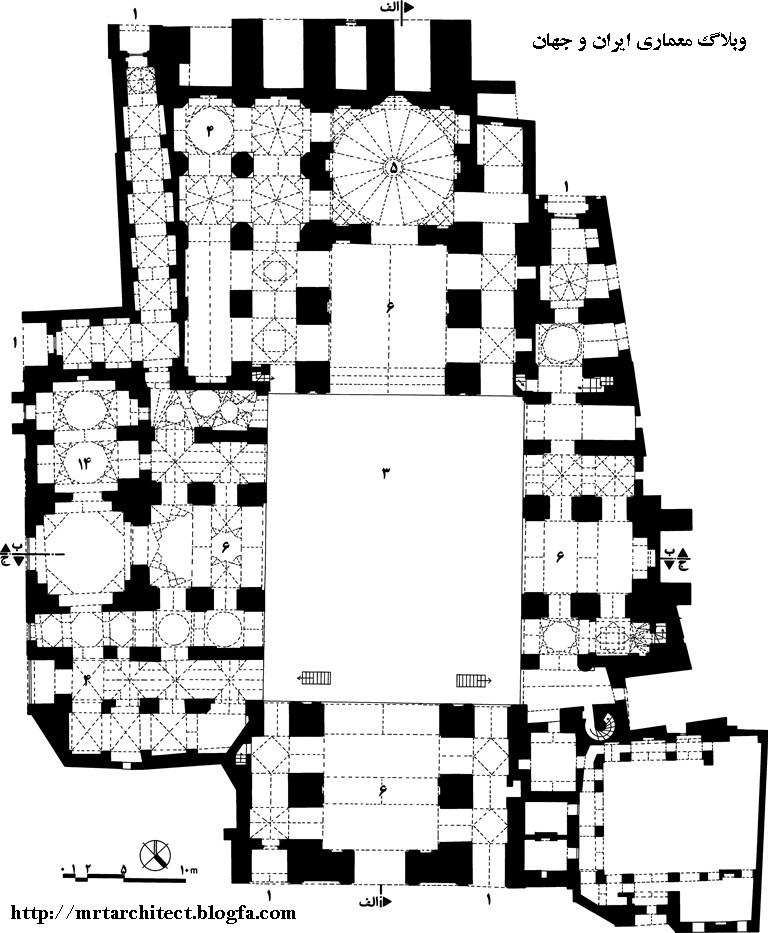 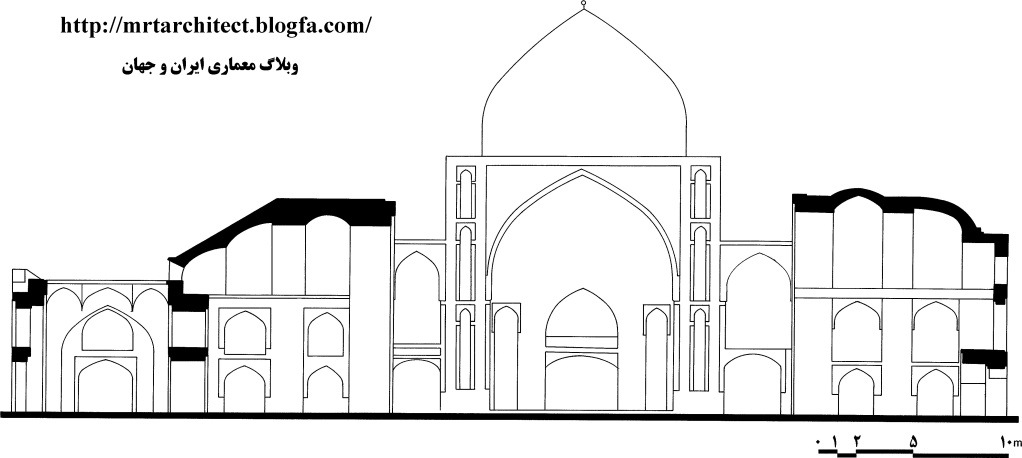 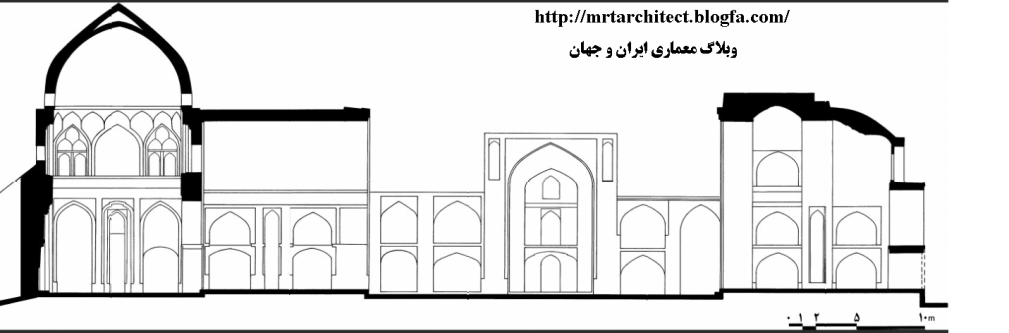 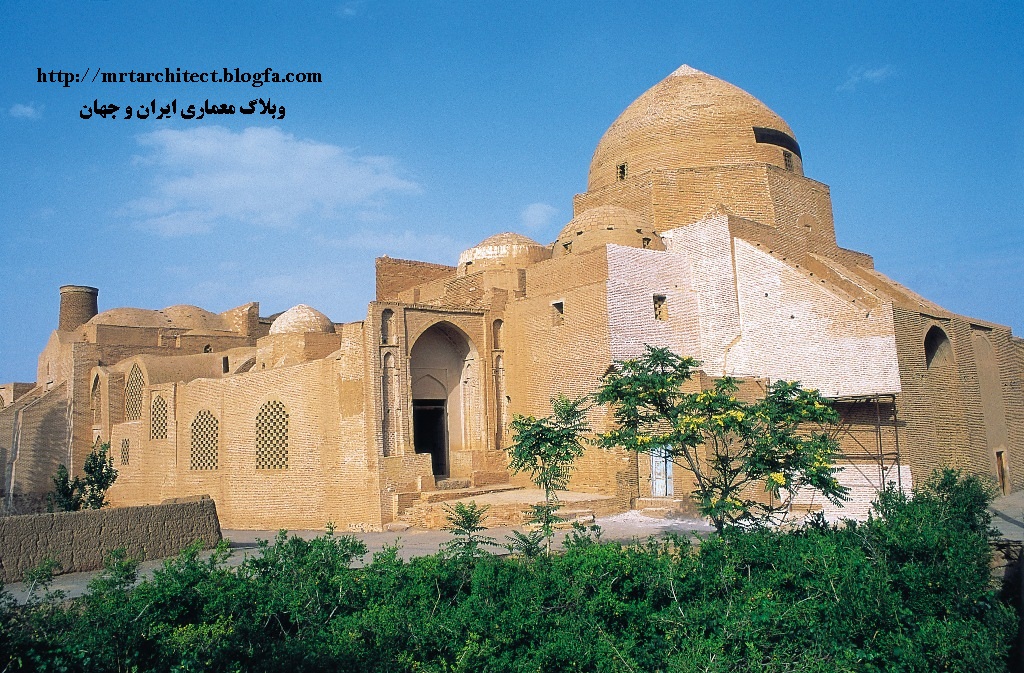 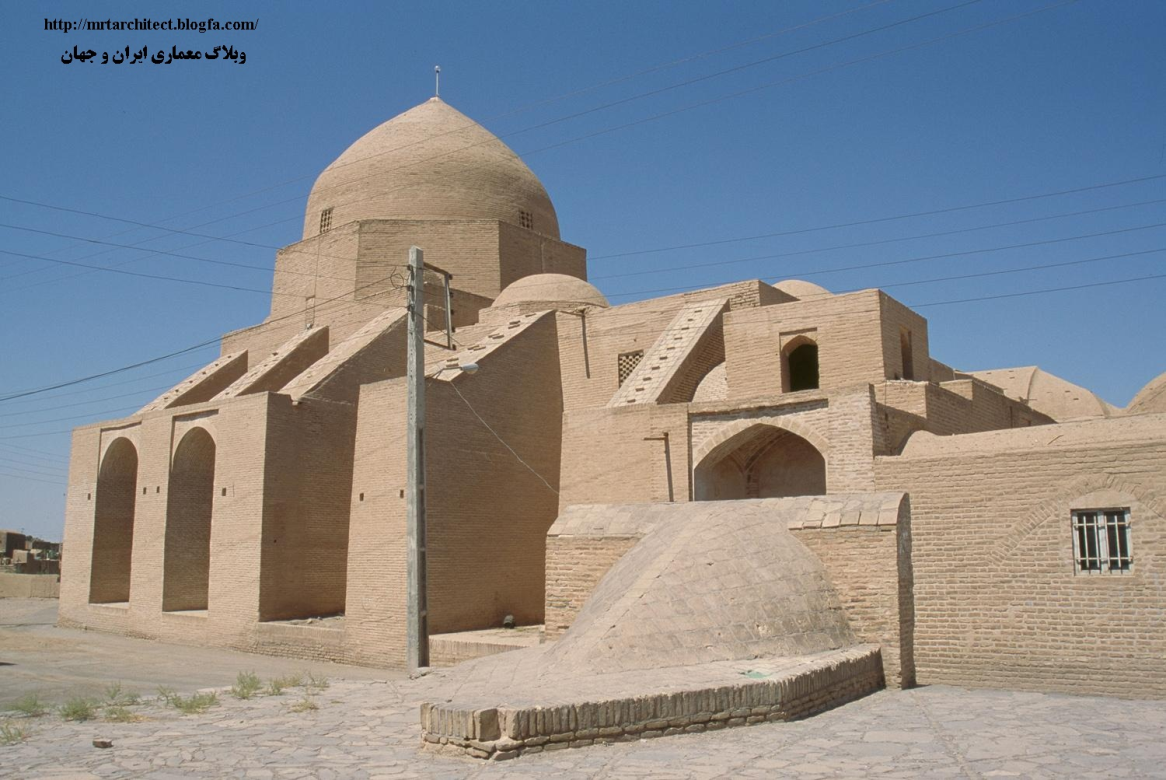 موقعيت جغرافيائي : از جنوب به آب انبار‚از مغرب به معبر باغ ازشمال به معبر باغ از غرب به حمام عمومي  وكاروانسرا
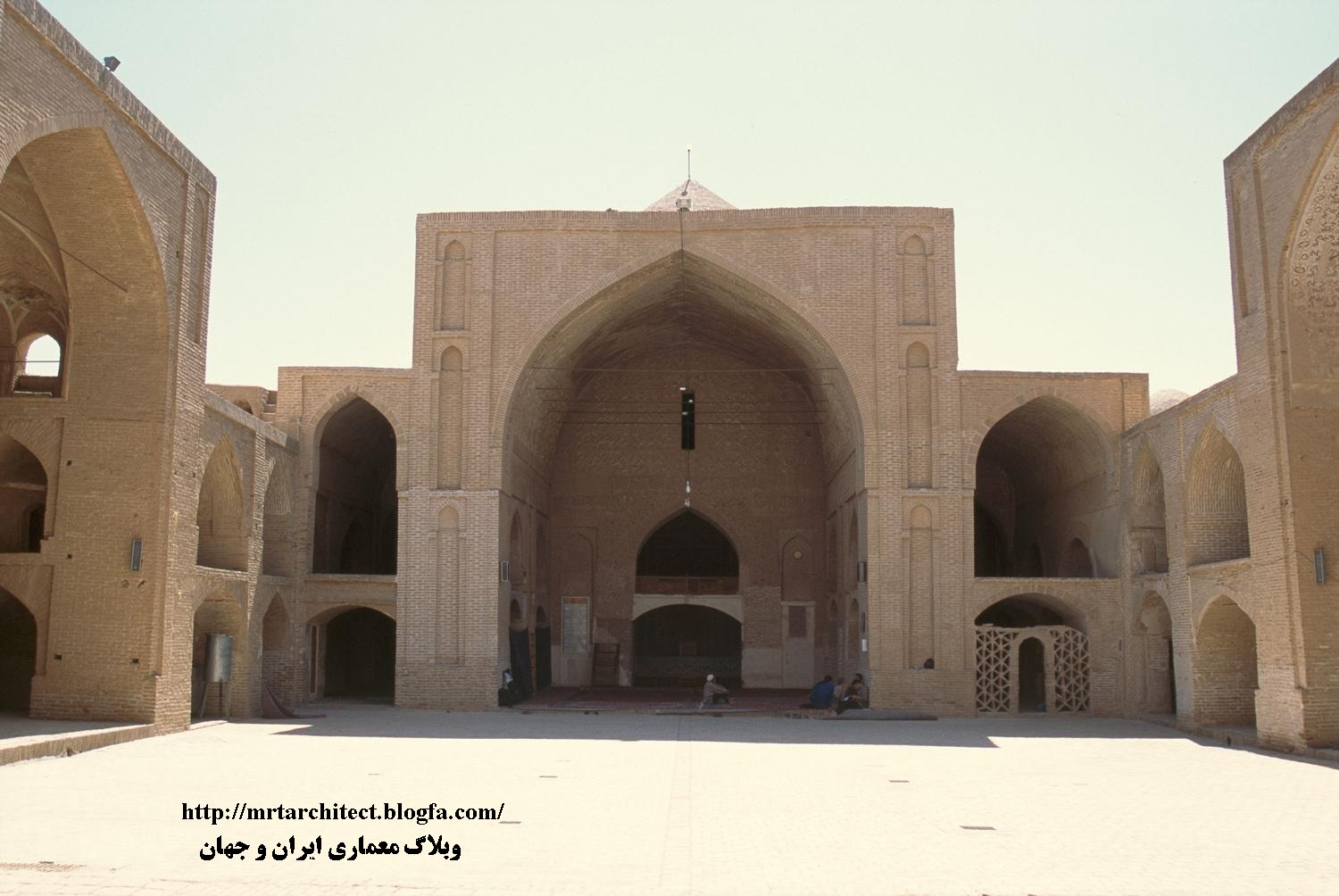 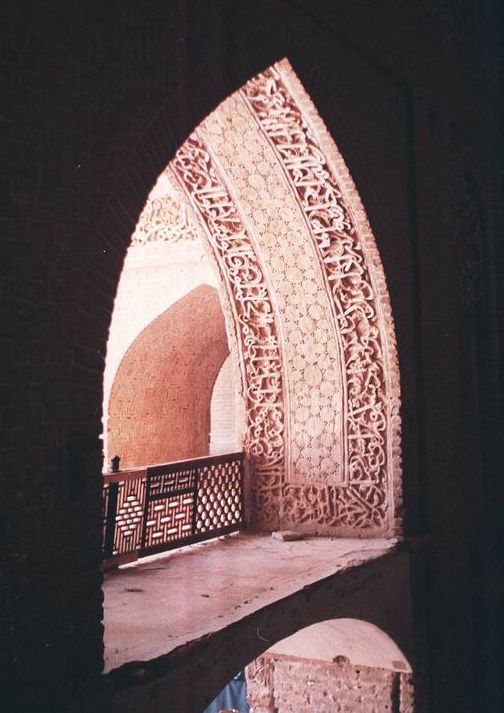 مسجد جامع اردستان خود يك موزه تمام عيار ومجموعه اي از فرهنگ وهنر ادوار گذشته است
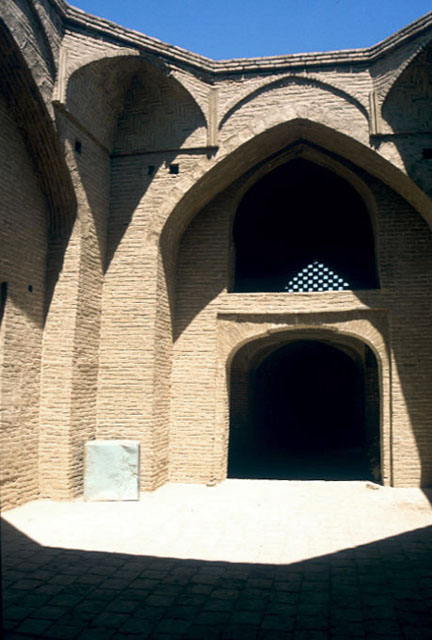 Friday Mosque of Ardistan, Ardistan, IranOpen chamber beyond the southeast iwan
Friday Mosque of Ardistan, View of vaults in the southern corner, with view through arch to the southeast iwan
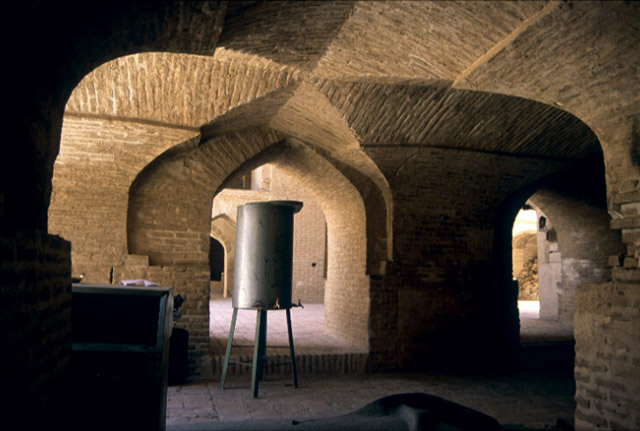 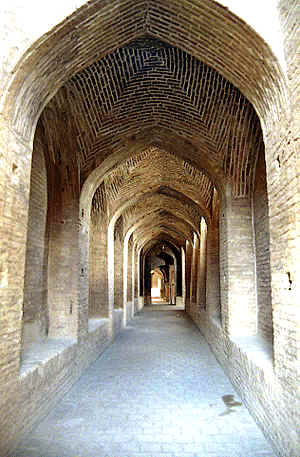 اين مسجد ورودي هاي متعددي دارد .ورودي اصلي كه دالان طويلي است ‚در گوشة جنوب غربي مسجد قراردارد كه ازيك سو به محلة فهره ‚واز سوي ديگر به دشت محال راه دارد
نماي اين ورودي از يك قوس ‚ دو طاق نماي محرابي شكل ‚دولچكي ‚دونيم ستون آجري ‚دو قاب تزييني ودو سكوي آجري تشكيل شده است
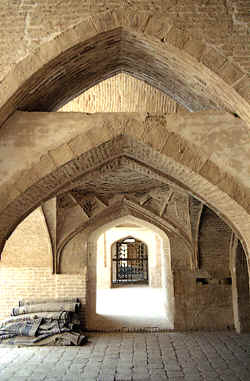 با توجه به آرایه های گچبری و ساختمایه های گران بکار رفته در بنا مشخص می شود که این مسجد سادگی شیوه خراسانی را ندارد.
بنای اولیه شبستانی و بعد تبدیل به 4 ایوانی
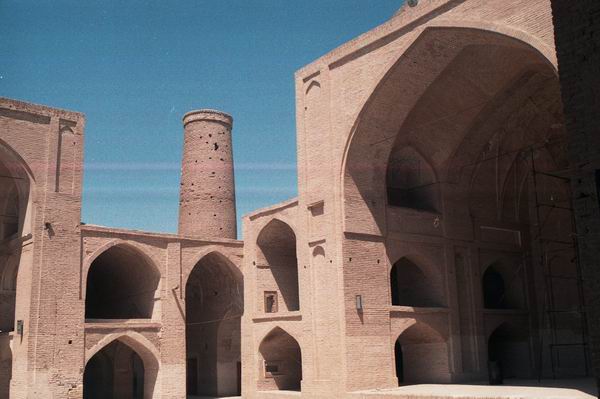 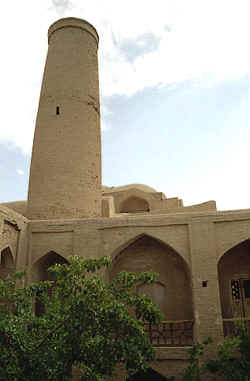 تاريخچه ساخت مسجد جامع اردستان را مي توان به سه دوره تقسيم كرد
دوره نخست- قرن سوم ه.ق ‚مسجد به صورت گنبدي ساخته شد.
دوره دوم- در قرن سوم وچهارم ه.ق از صورت گنبدي به مسجدي كوشك مانند تبديل شد.
دوره سوم - در قرن ششم ه.ق در عهد سلجوقيان مسجد ويران و به صورت چهار ايواني بنا شده است .
Friday Mosque of Ardistan, Ardistan, IranDetail view of the carved stucco mihrab
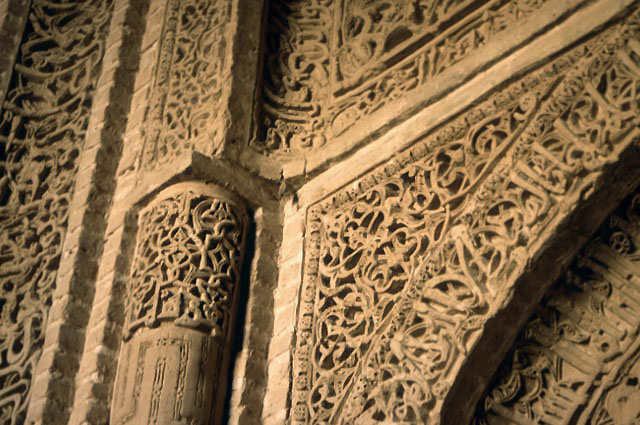 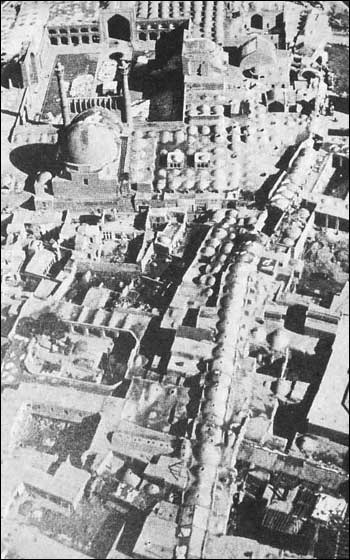 مسجد جامع اصفهان
مسجد جامع اصفهان
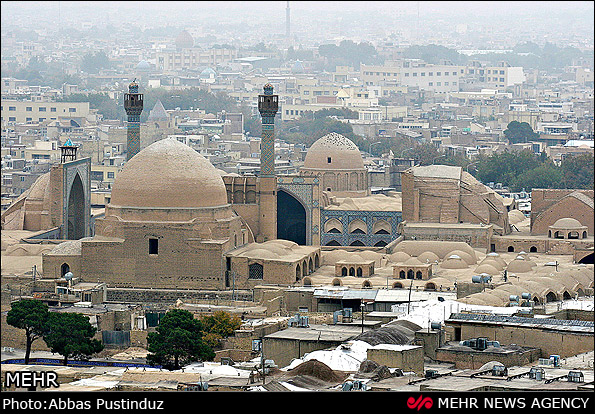 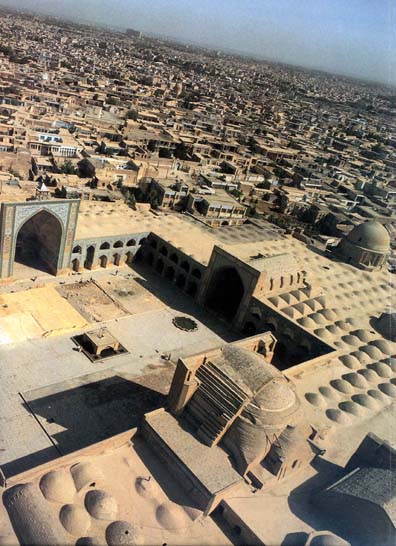 بنای مسجد شبستانی اولیه در قرن 3  ویران و مسجد تبدیل به مسجد 4 ایوانی گشت.
نقشه های اولیه شامل حیاطی به شکل مربع و 4 طرف آن فضاهای ستون دار بود.
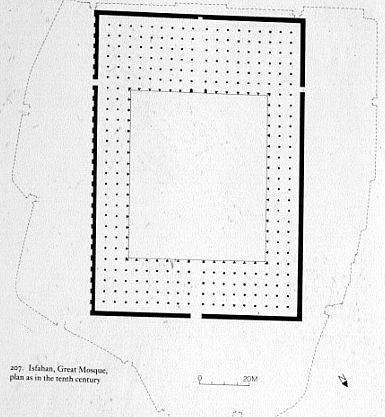 مسجد جامع اصفهان
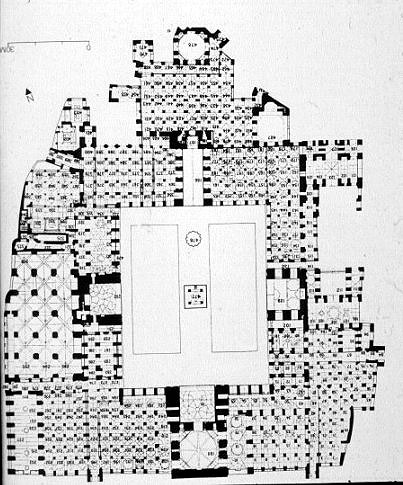 مسجد جامع اصفهان
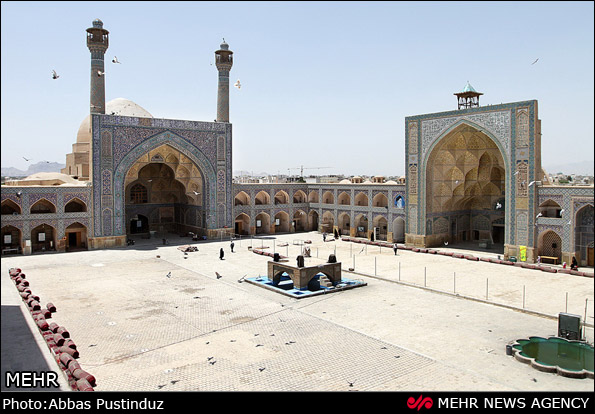 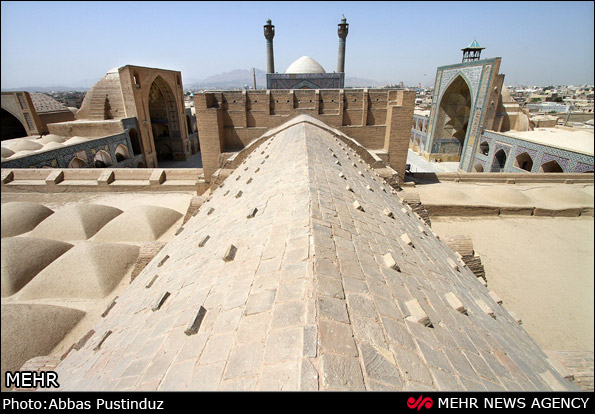 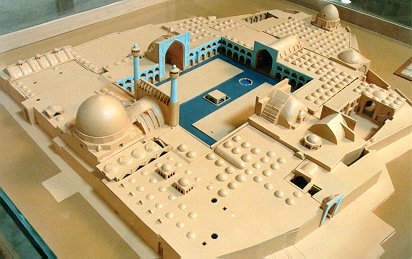 The picture above shows a model of the Great Friday Mosque of Isfahan
گنبد نظام الملک
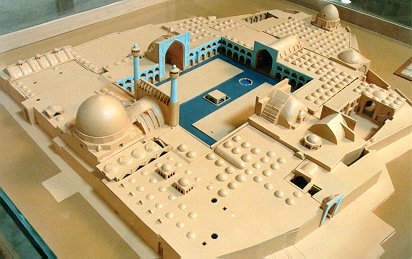 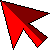 ایوان جنوبی(صفه صاحب)
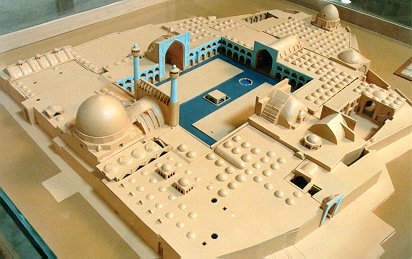 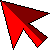 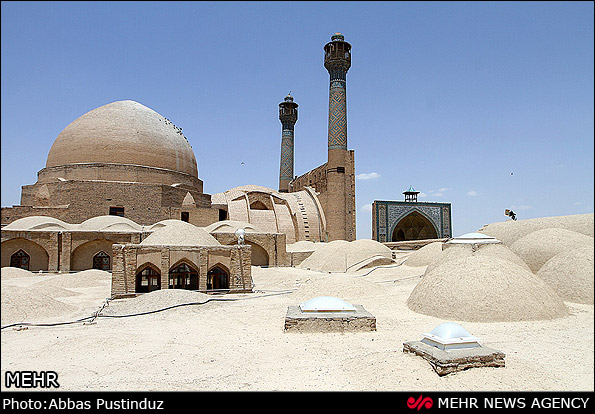 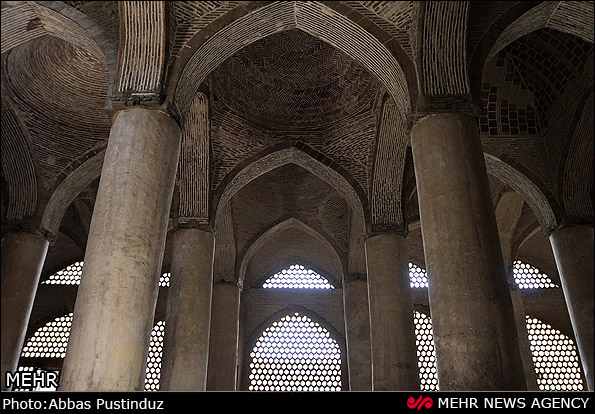 شبستان ستوندار که ستون ها چهار تایی به هم پیوسته اند.
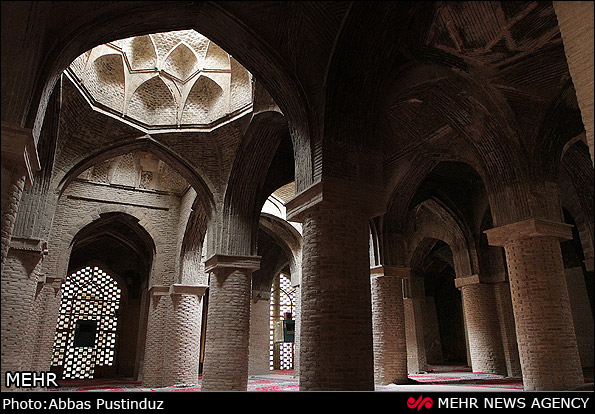 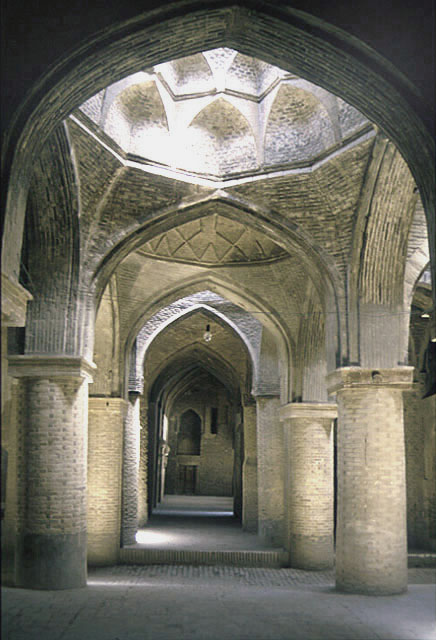 Interior view of the hypostyle area,...
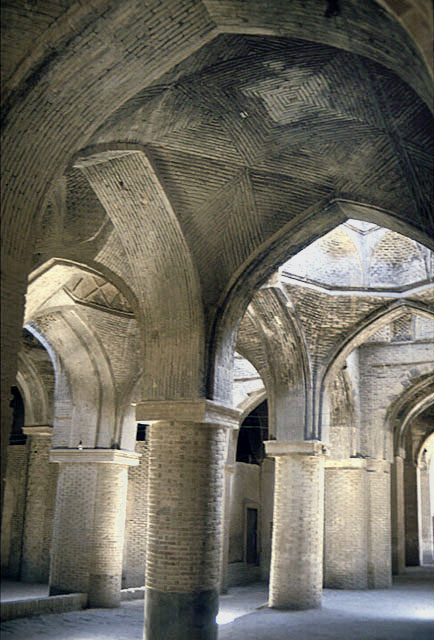 Interior view of the hypostyle area,...
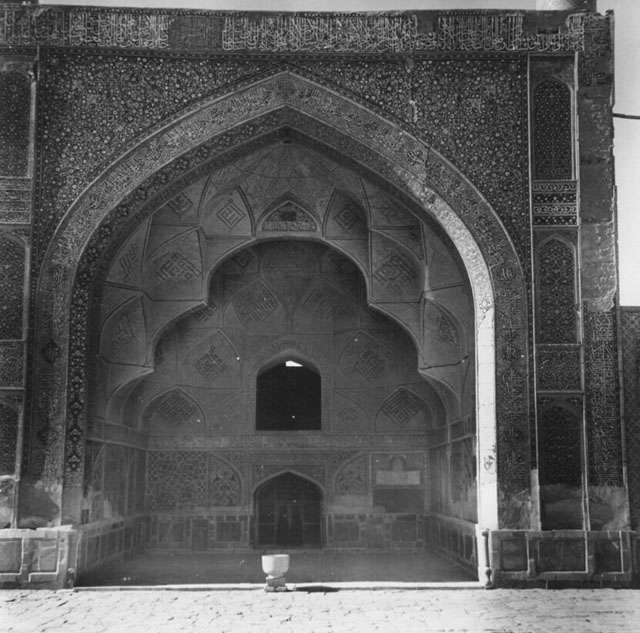 Courtyard view of the southwest iwan
گنبدخانه شمالی (تاج الملک) 
دو پوسته و خاگی
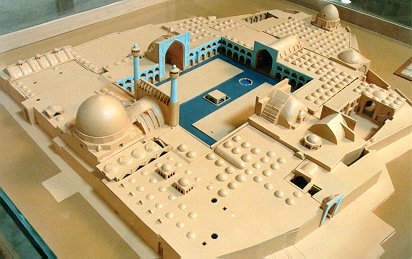 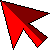 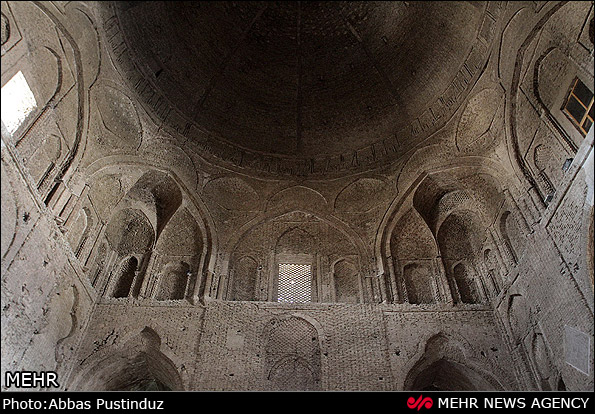 ساخت گنبد به روش ترکین و گوشه سازی آن ترمبه پتکانه است.
صفه درویش- صفه استاد- صفه شاگرد
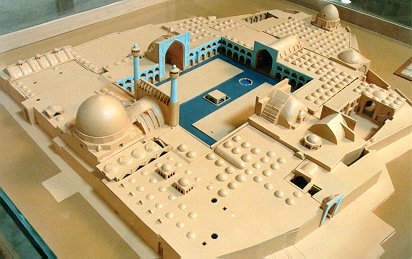 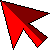 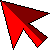 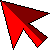 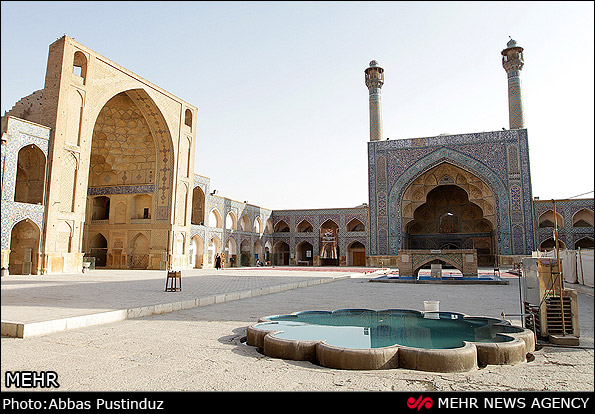 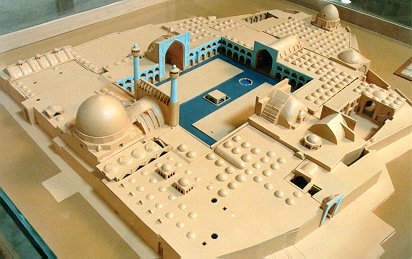 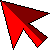 دار الشتا یا شبستان زمستانی
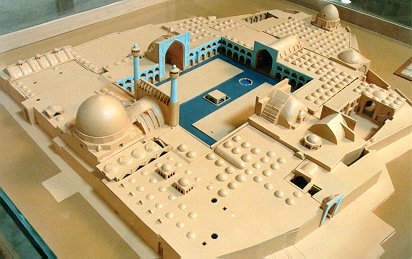 مسجد الجایتو
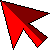 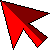 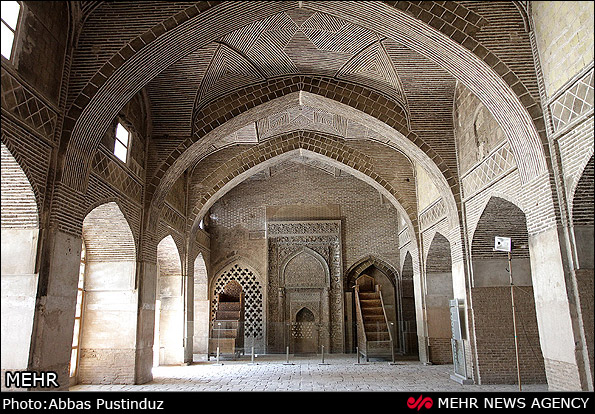 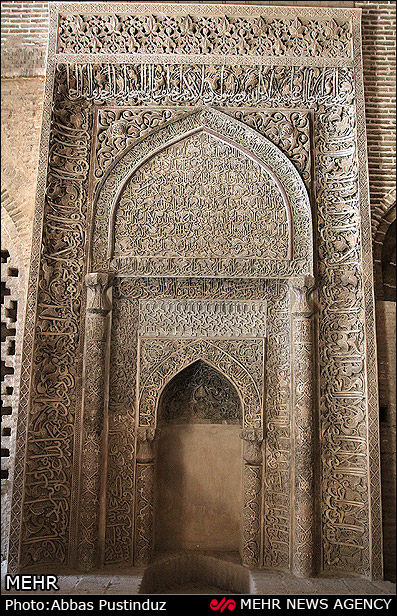 Interior view of the sanctuary of...
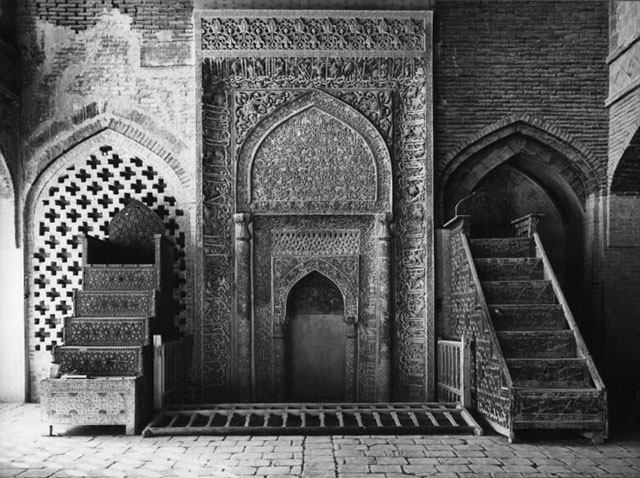 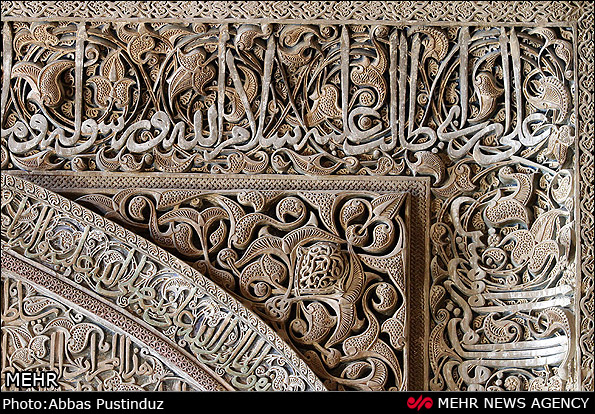 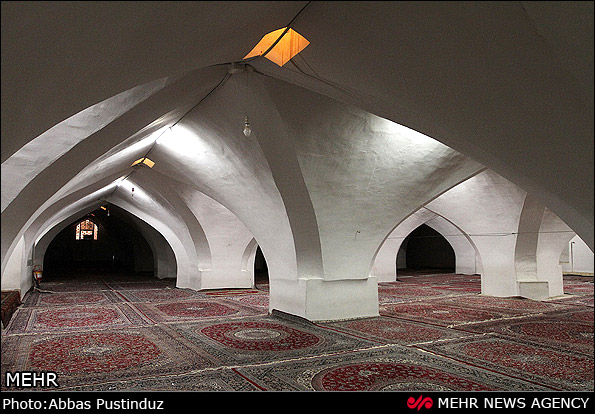 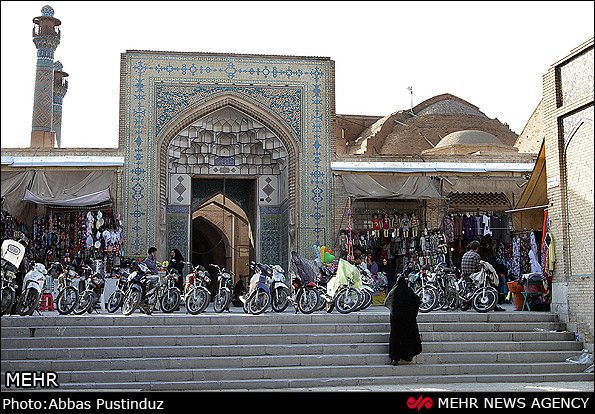 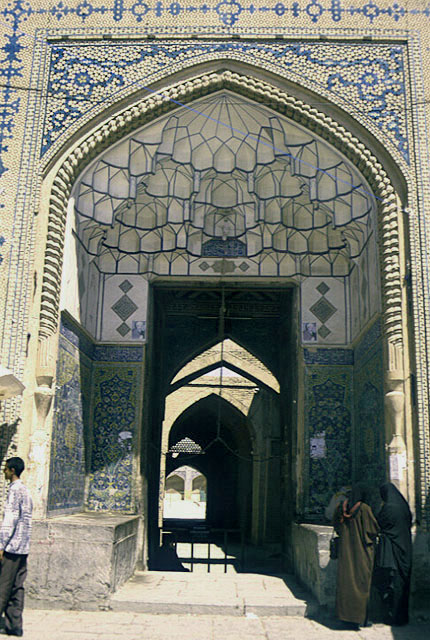 View of the entrance portal
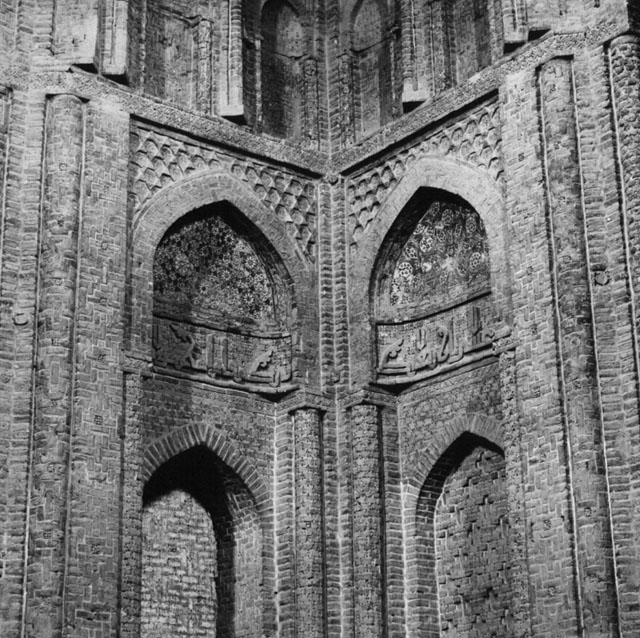 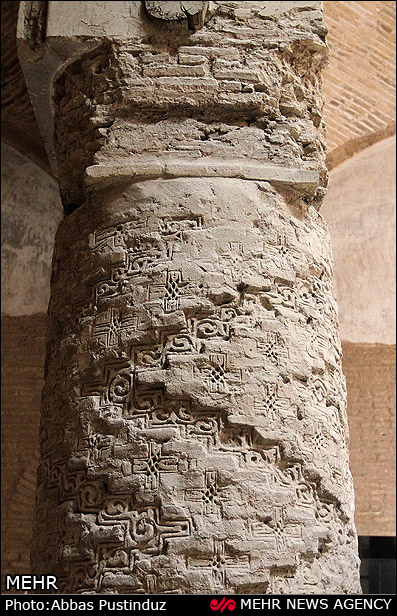 Interior view of the north dome...
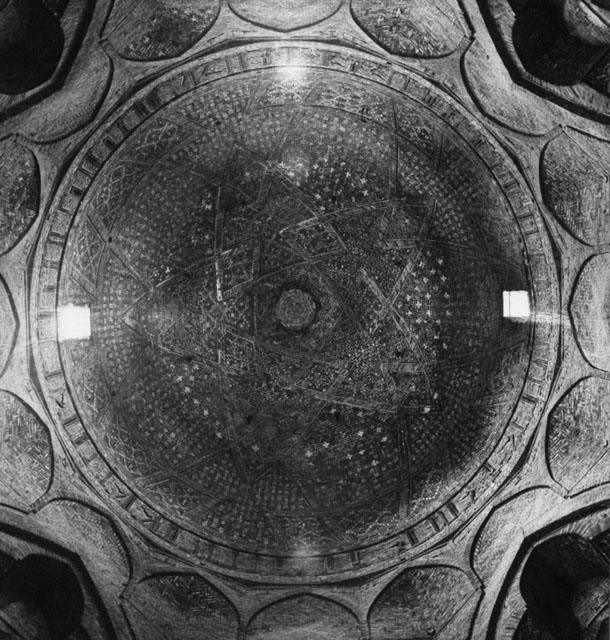 Interior view of the north dome
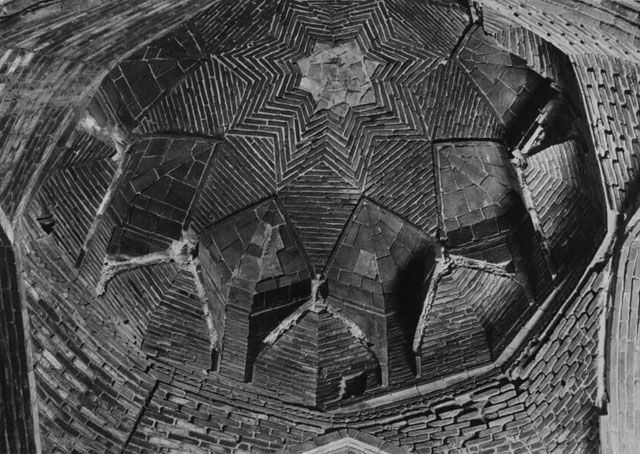 Interior view of a star vault
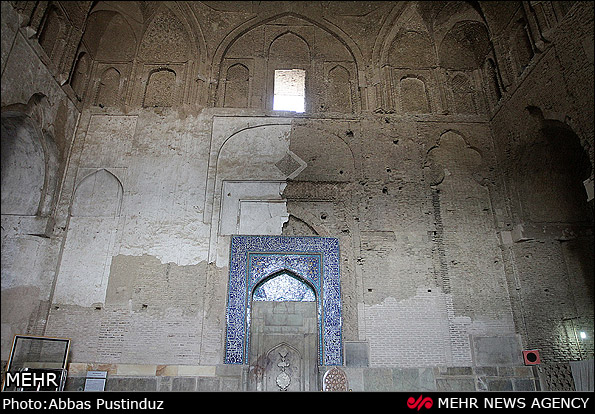 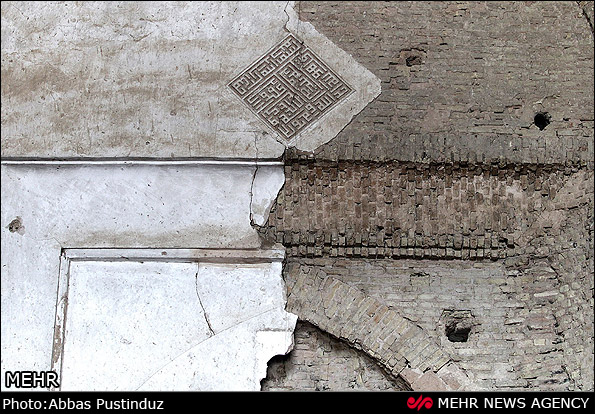 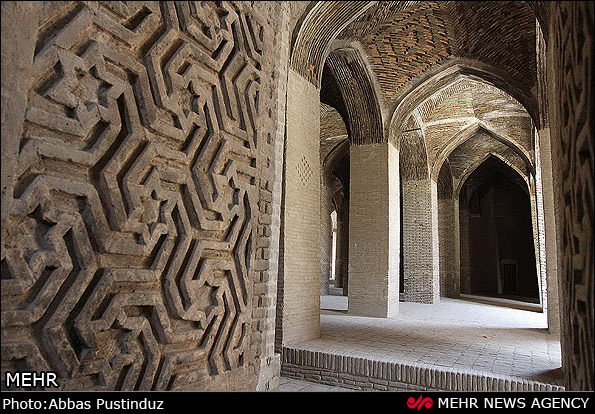 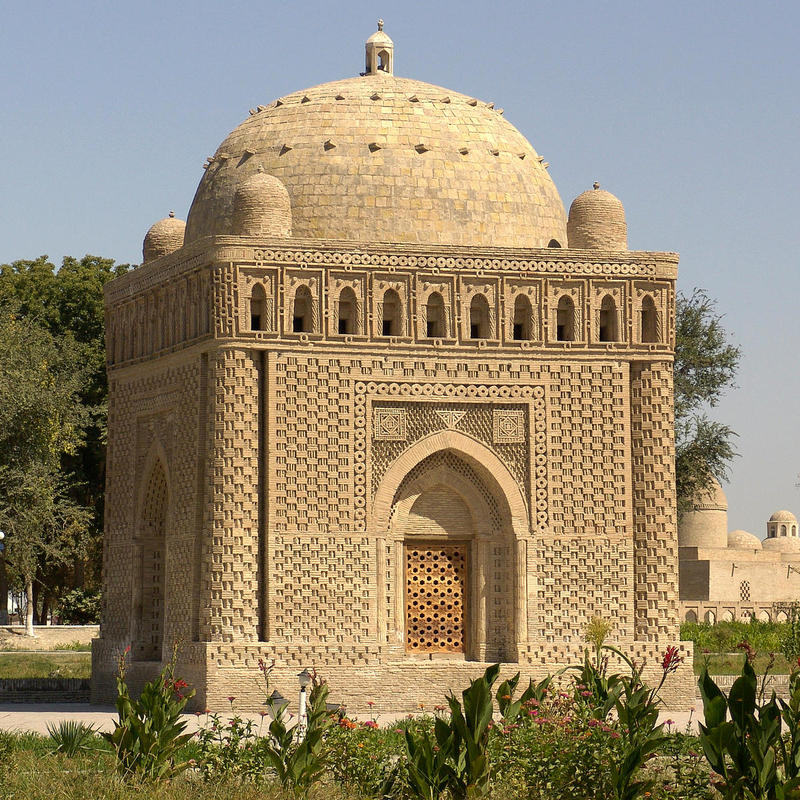 مقبره امیر اسماعیل سامانی
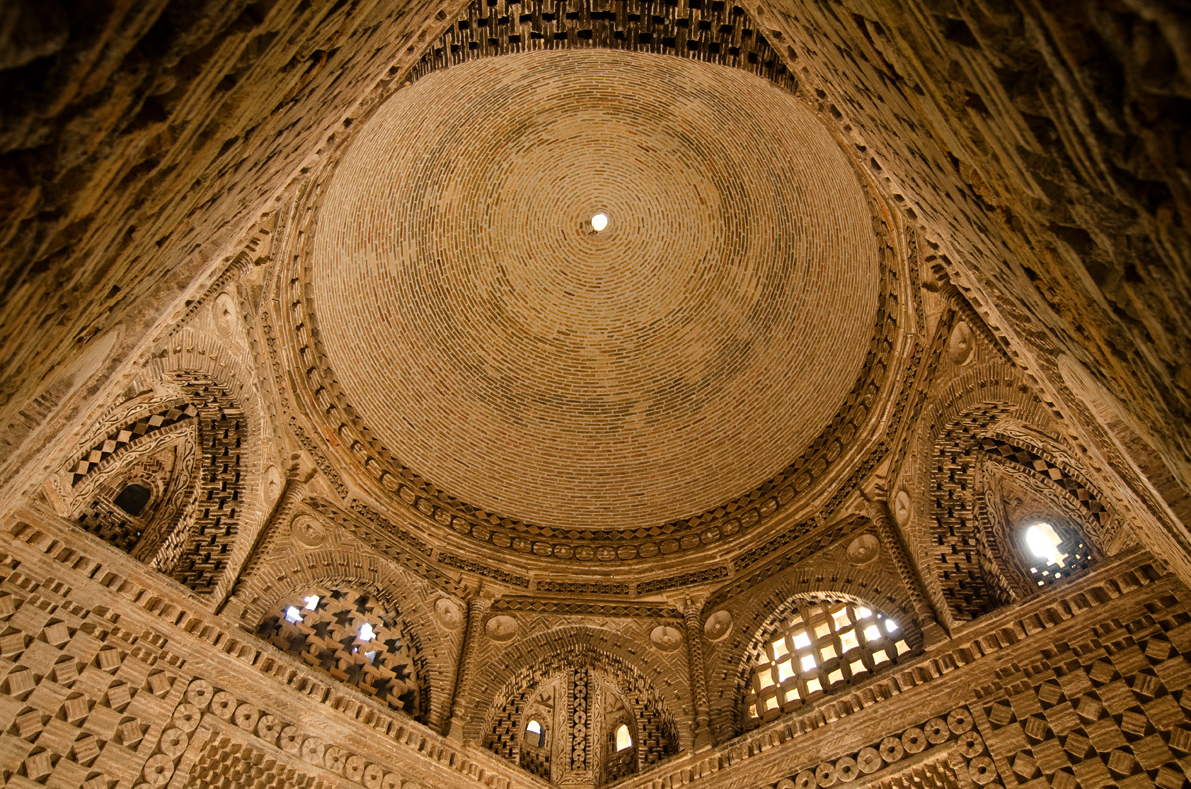 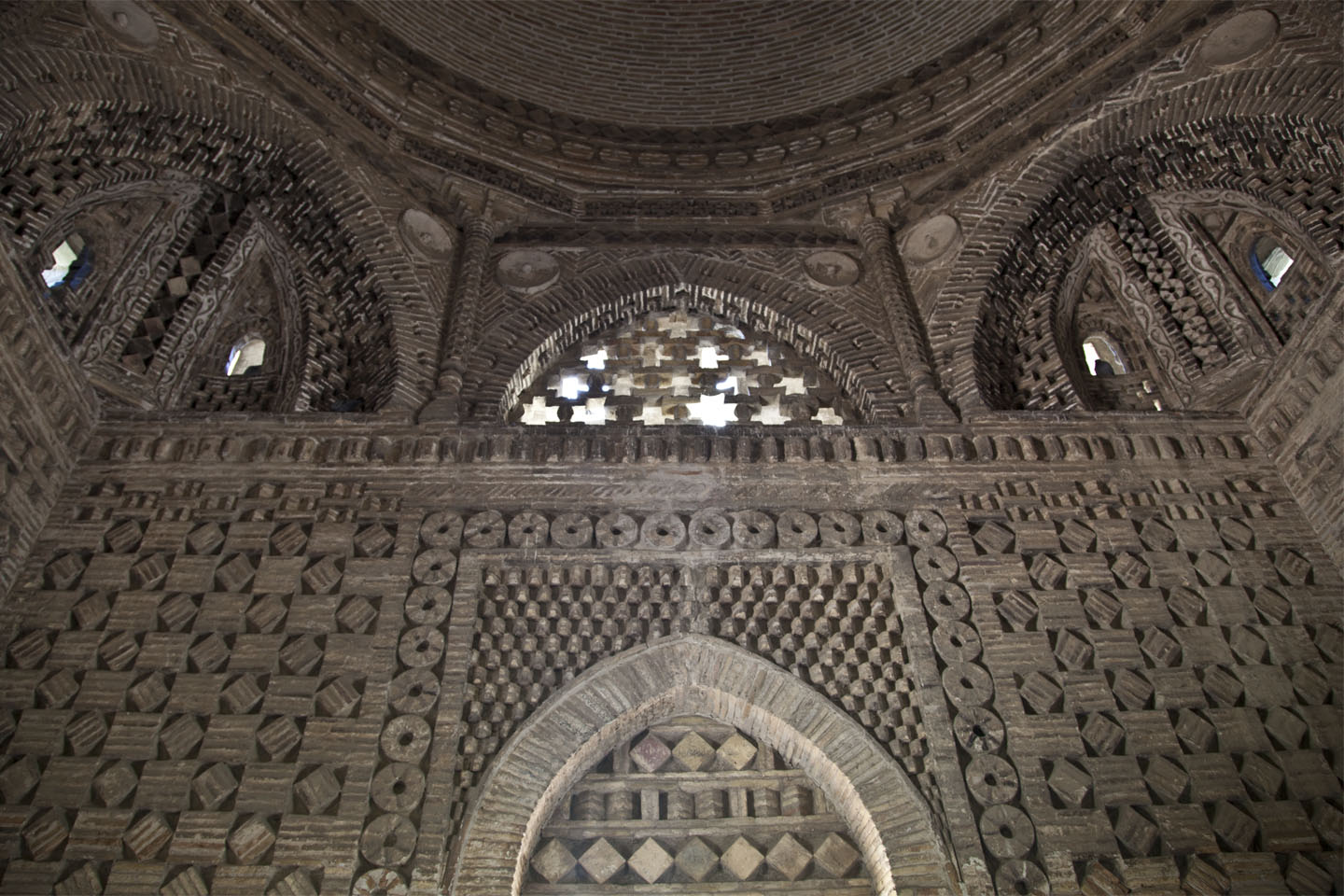 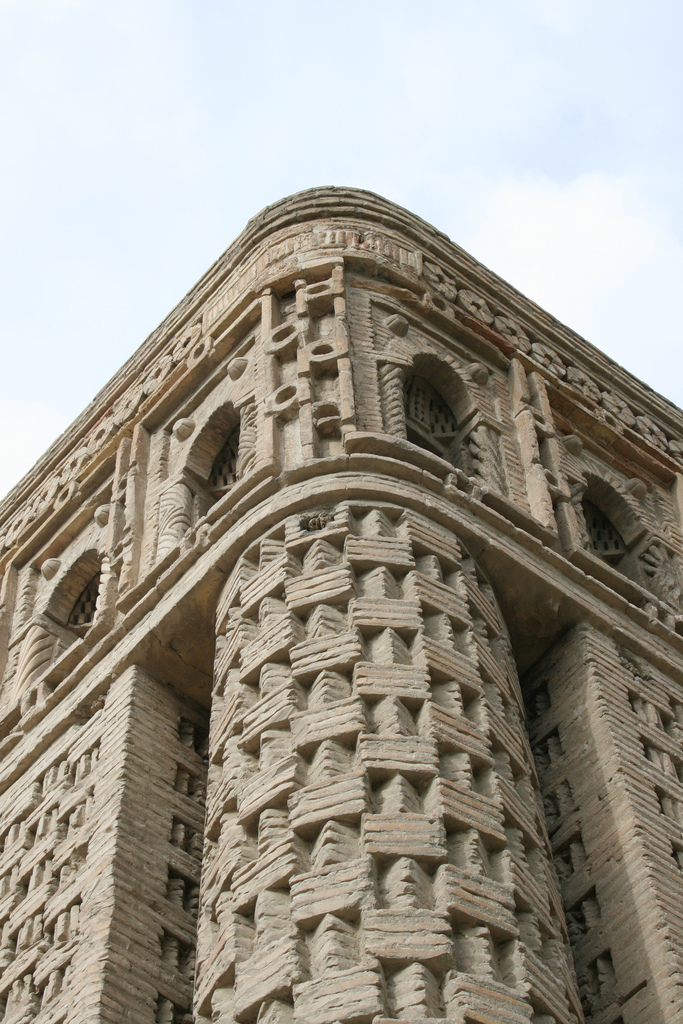 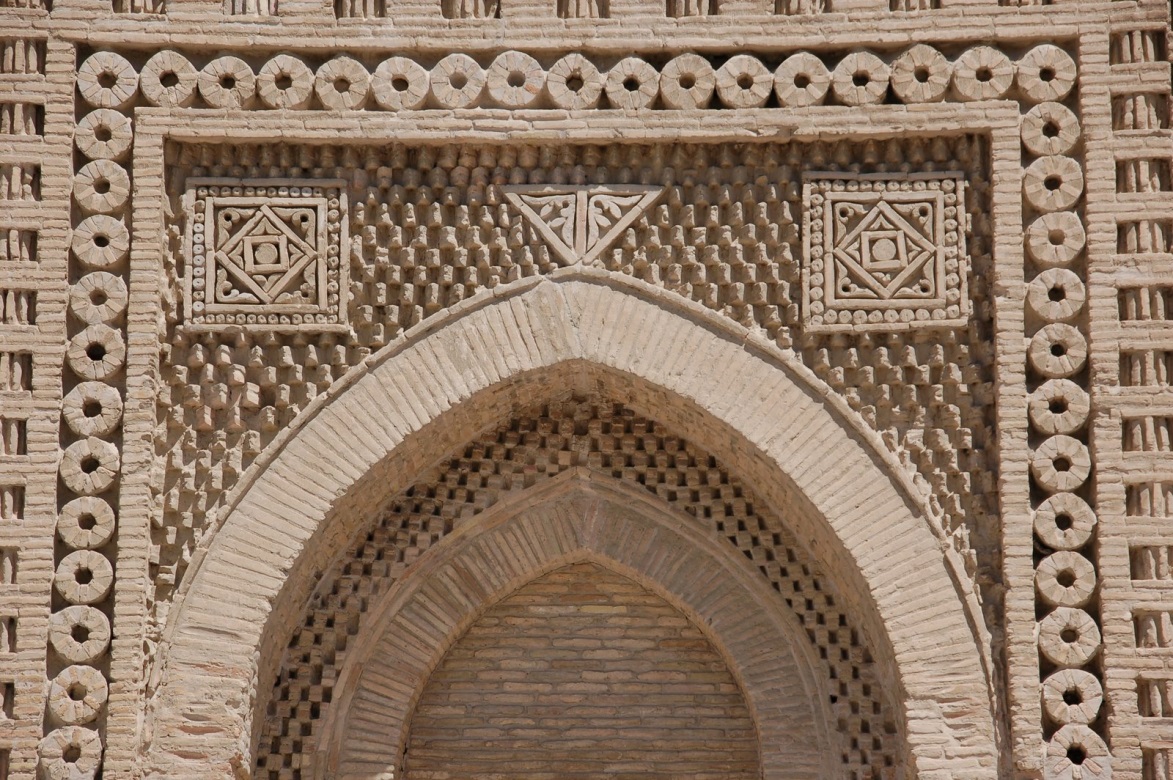 قرن 3 هجری ساخته شده در زملن سبک خراسانی ولی تمام ویژگیهای سبک رازی را داراست.
4 گوشه بیرون ساختمان پیلک دارد.
گوشه سازی سکنج
چفد پنج ها و کپله ها مازه دار
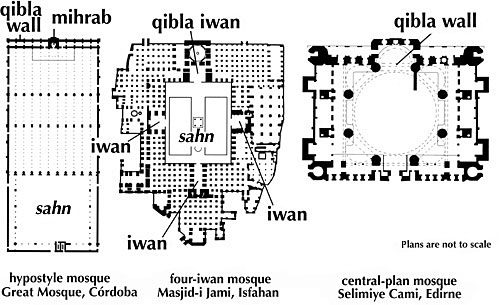